Year: 2

Term: 1

Objective: To expand simple sentences with an adverb

Author: Yvonne Cooper
Question Words
Who/what?
(did) What?
When?
Where?
Why?
How?
Display this chart in classroom prior to lesson. 

Optional: use Colourful Semantics icons in addition to question words. But please note, TWR does not distinguish between the ‘what doing/did what’ (verb) and the ‘what’ (object). If you are using a Colourful Semantics approach, you will need to consider this.
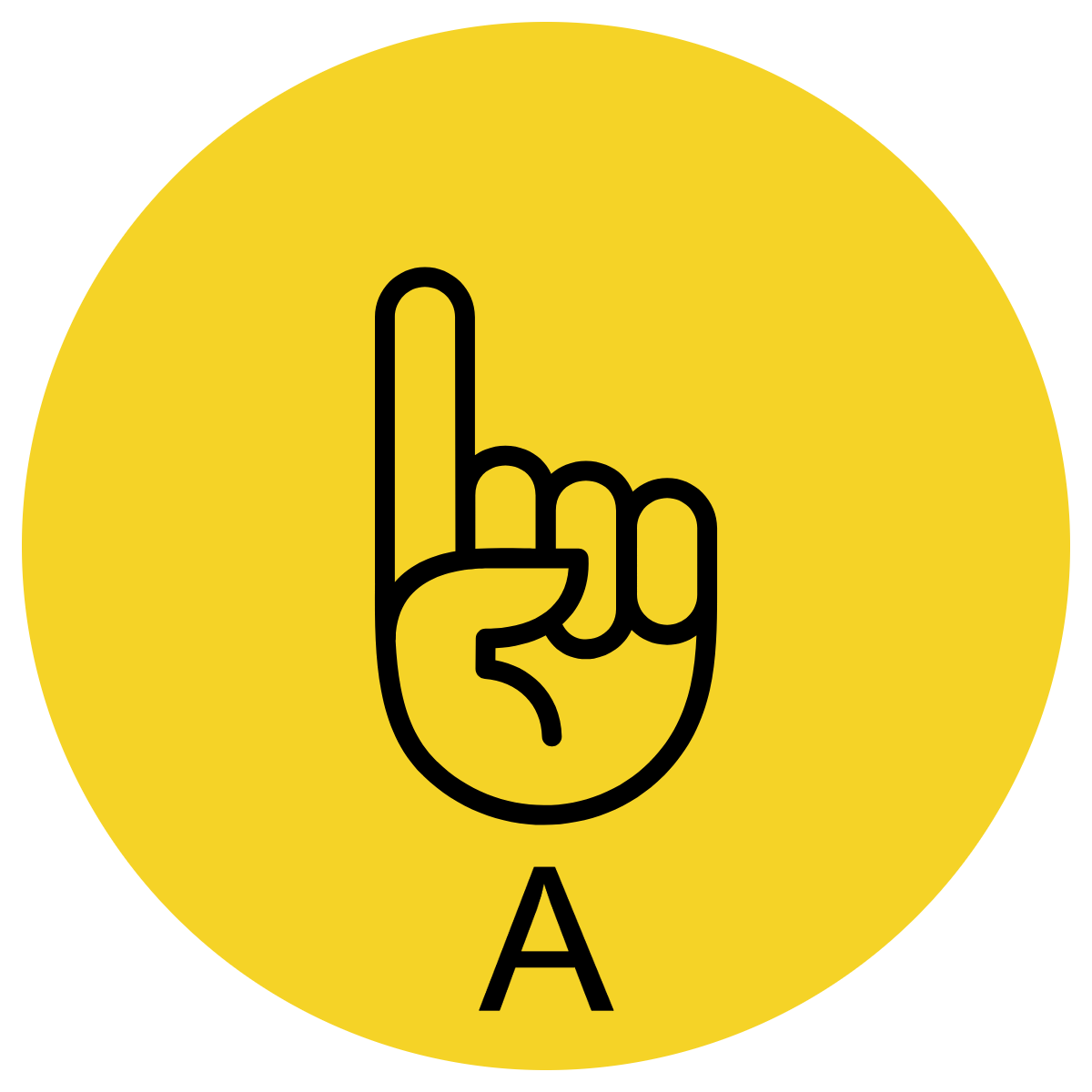 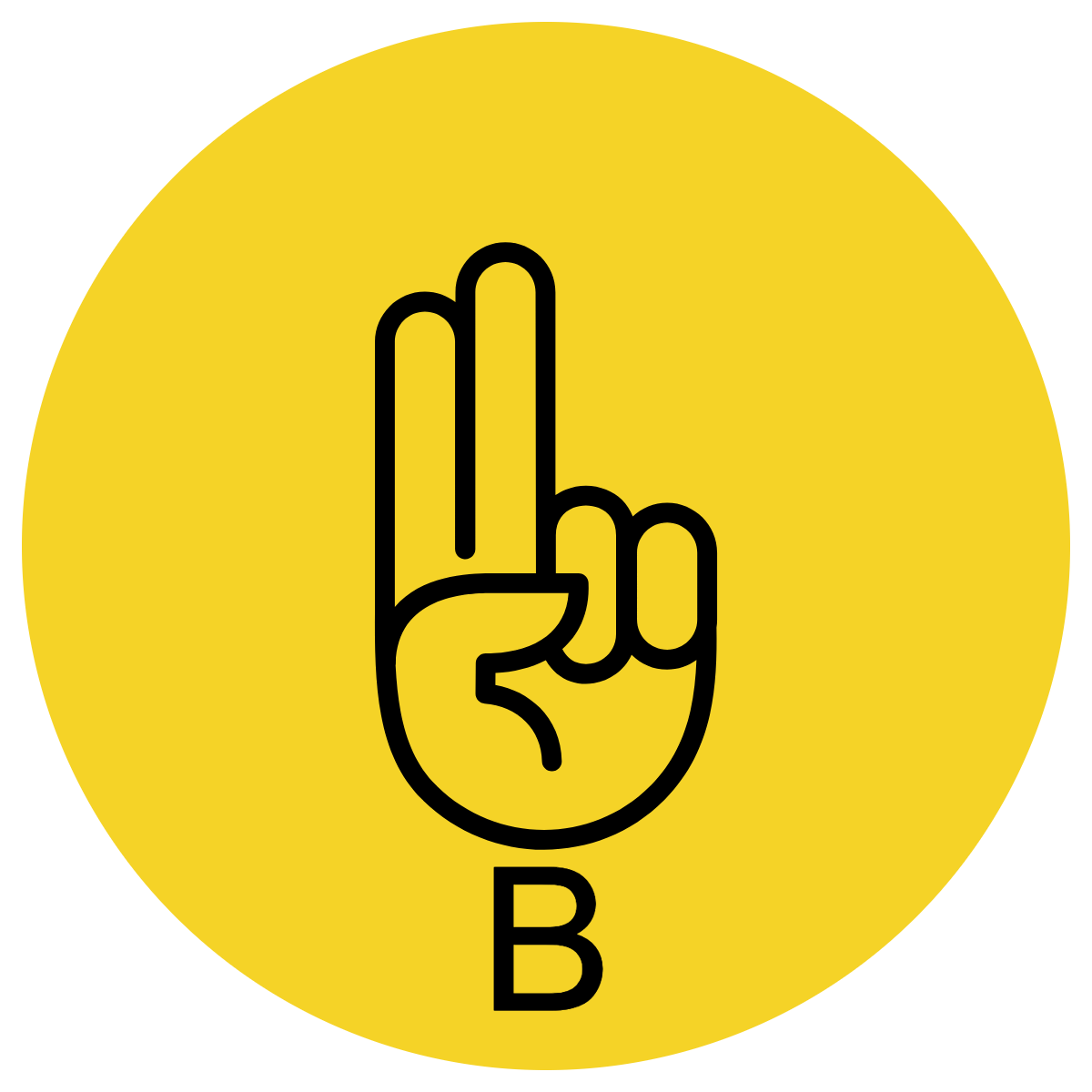 Multiple Choice
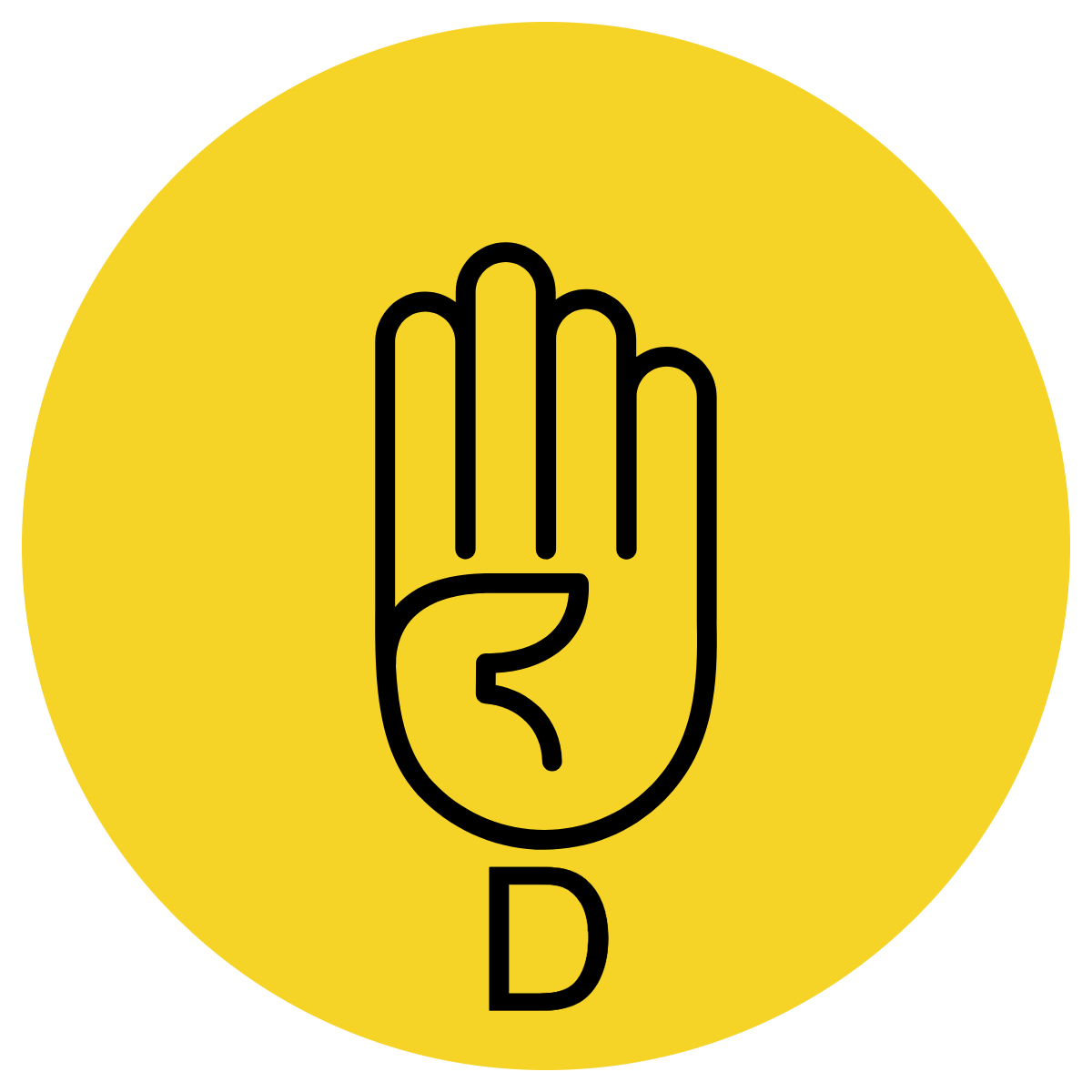 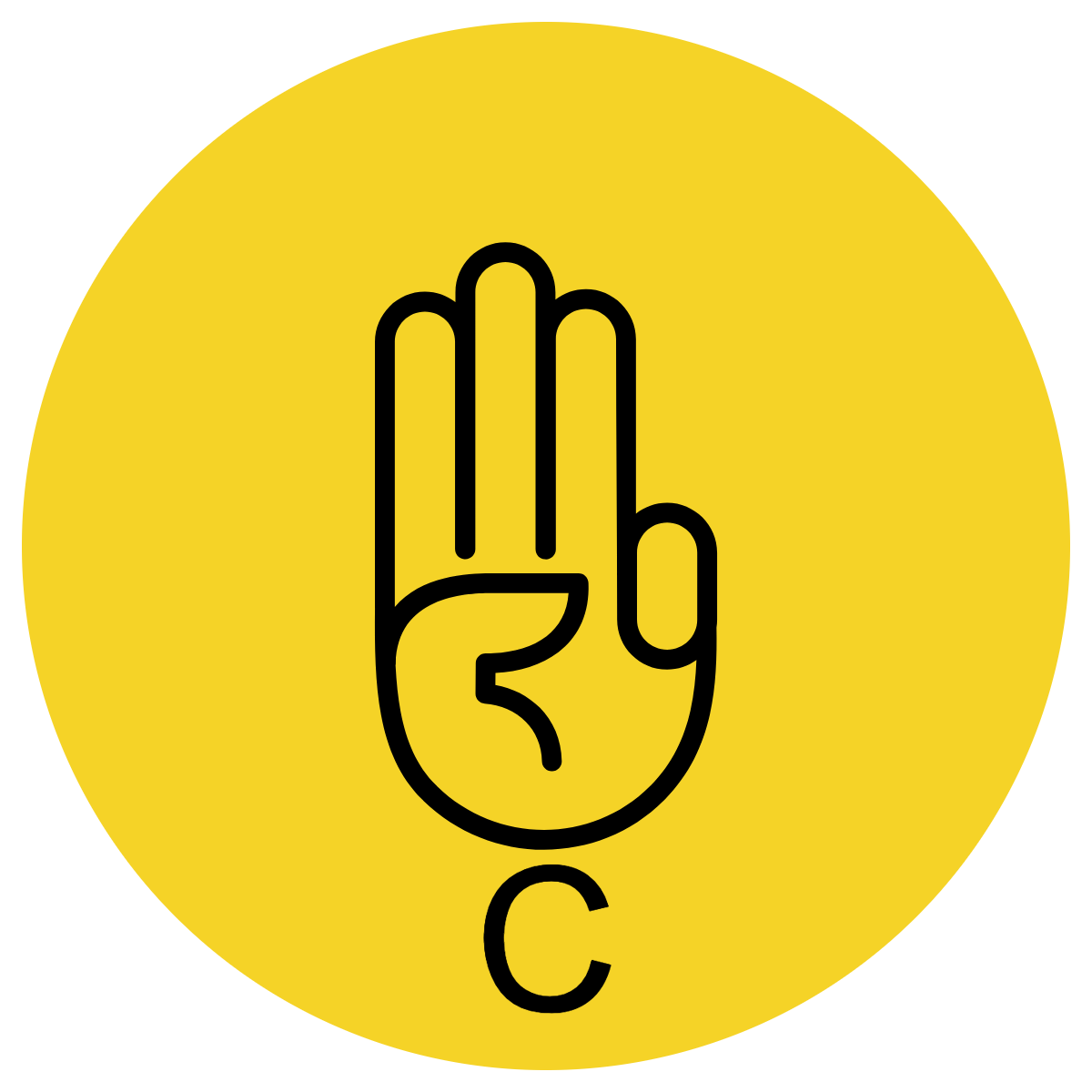 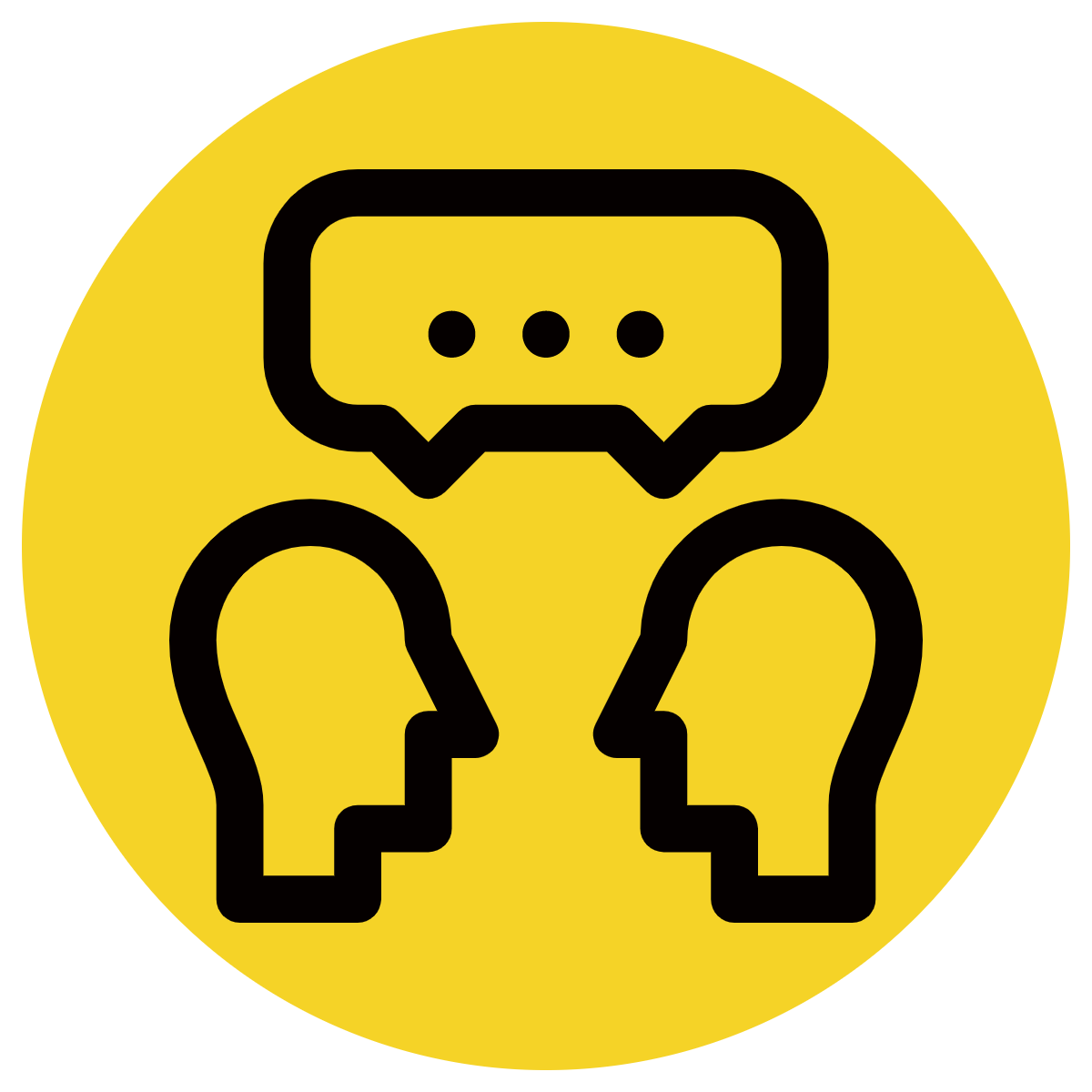 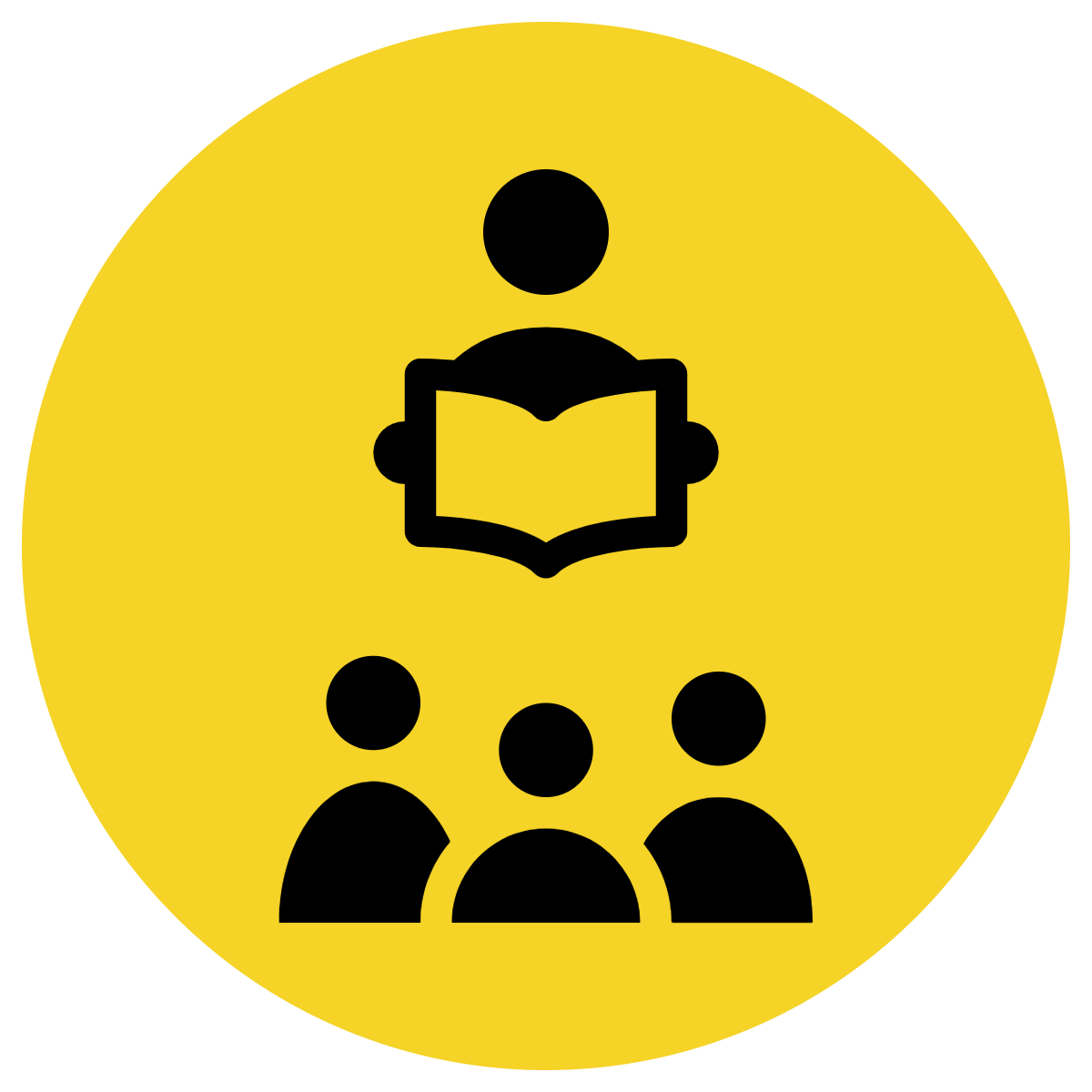 Pair Share
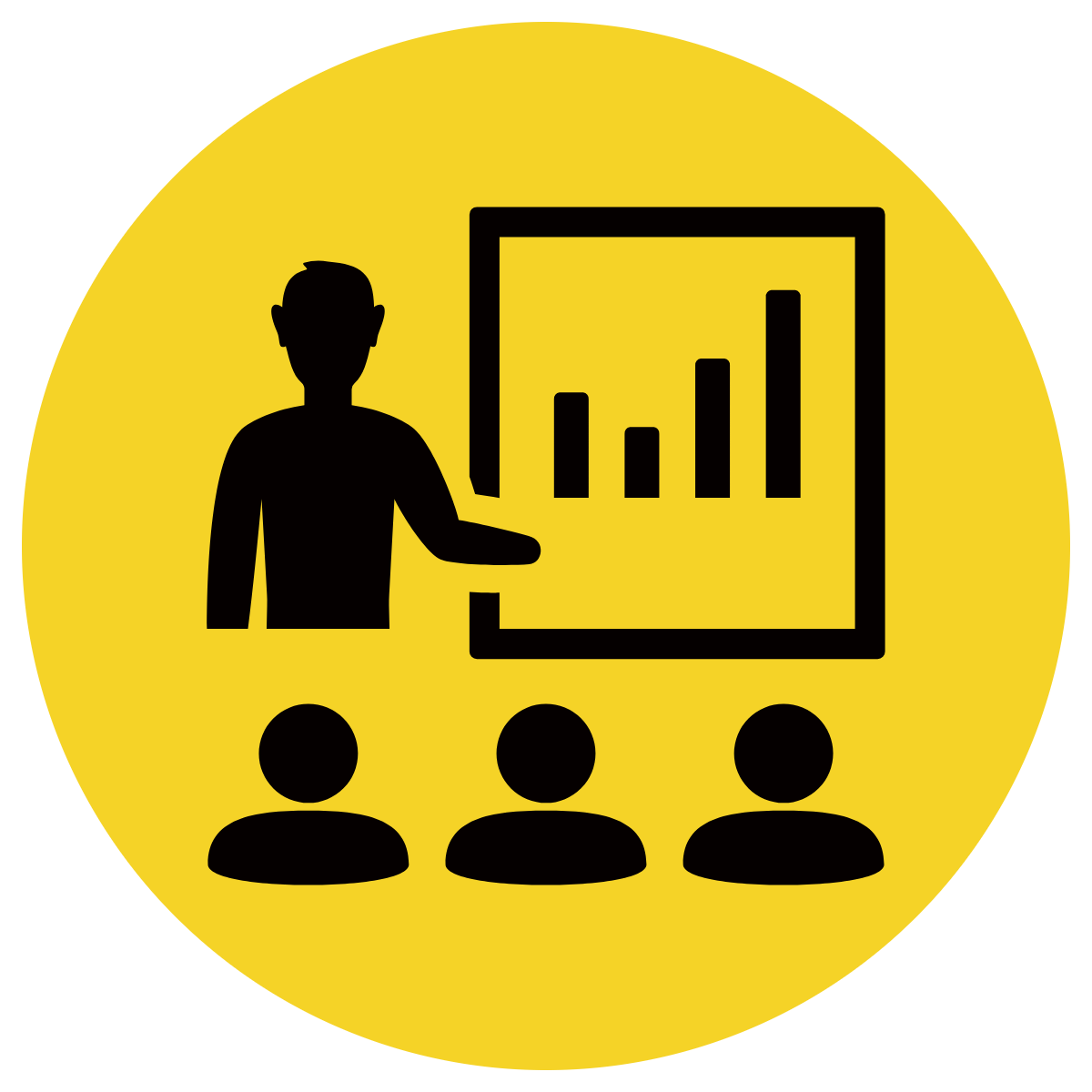 Track with me
Pick a Stick/Answer (non-volunteer)
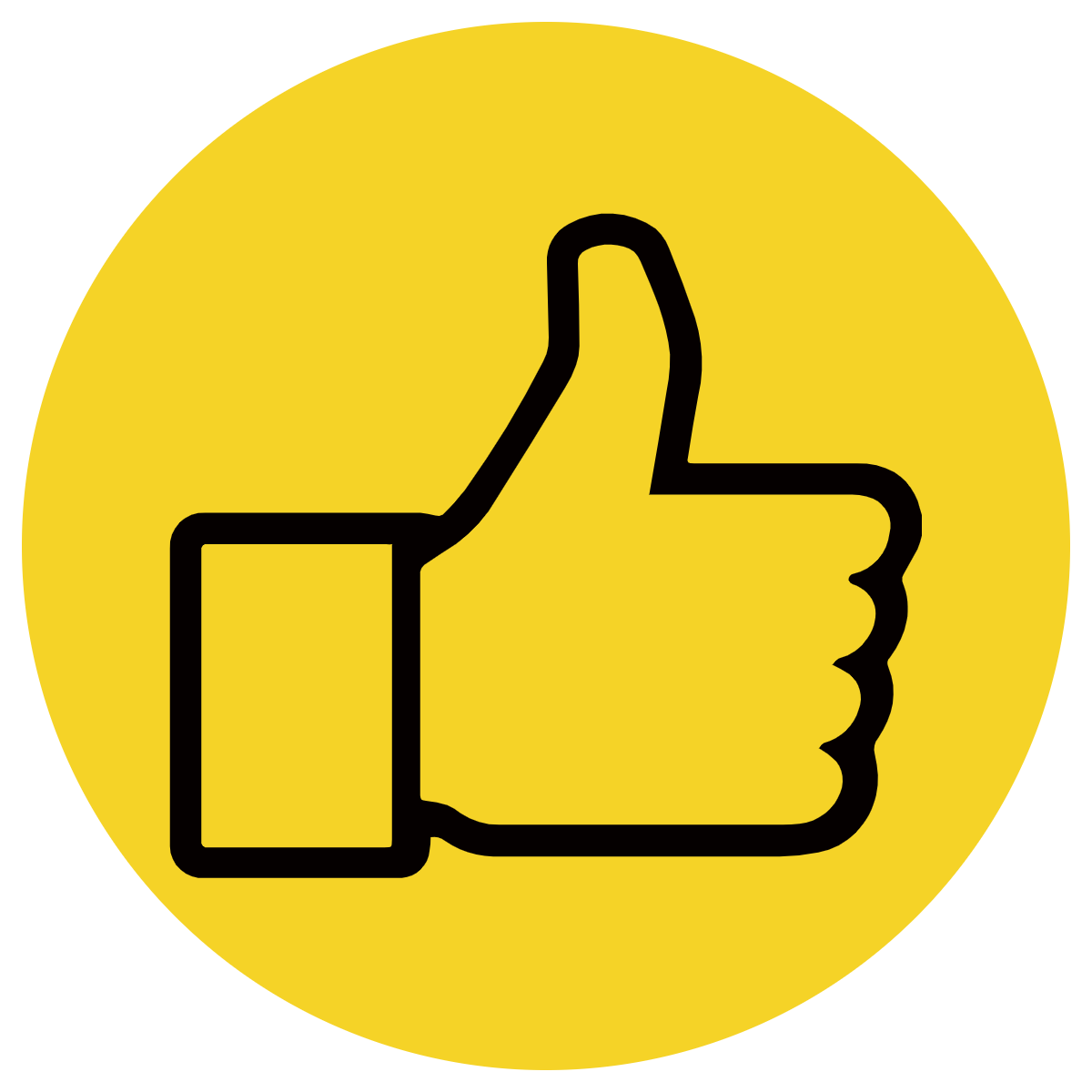 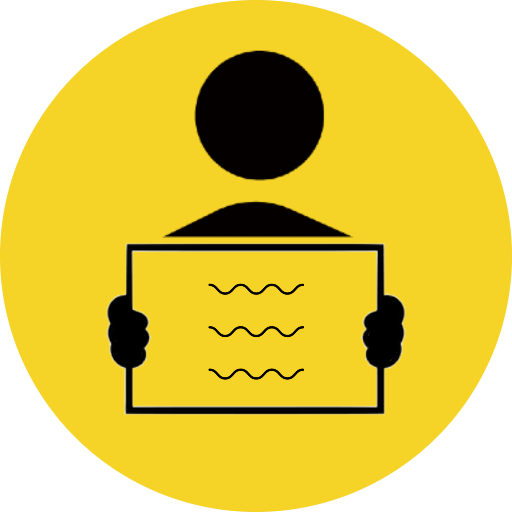 Whiteboards
Vote
Read with me
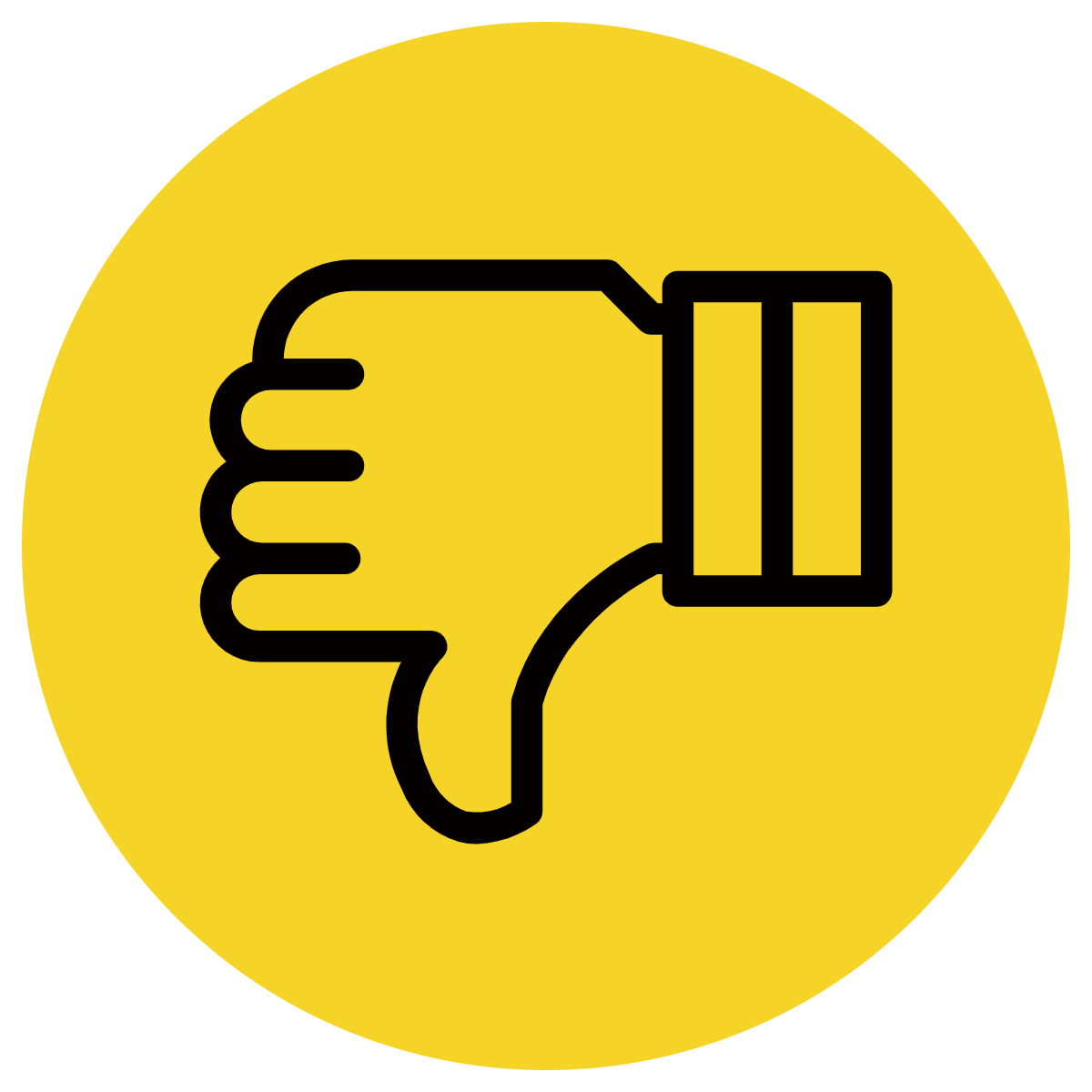 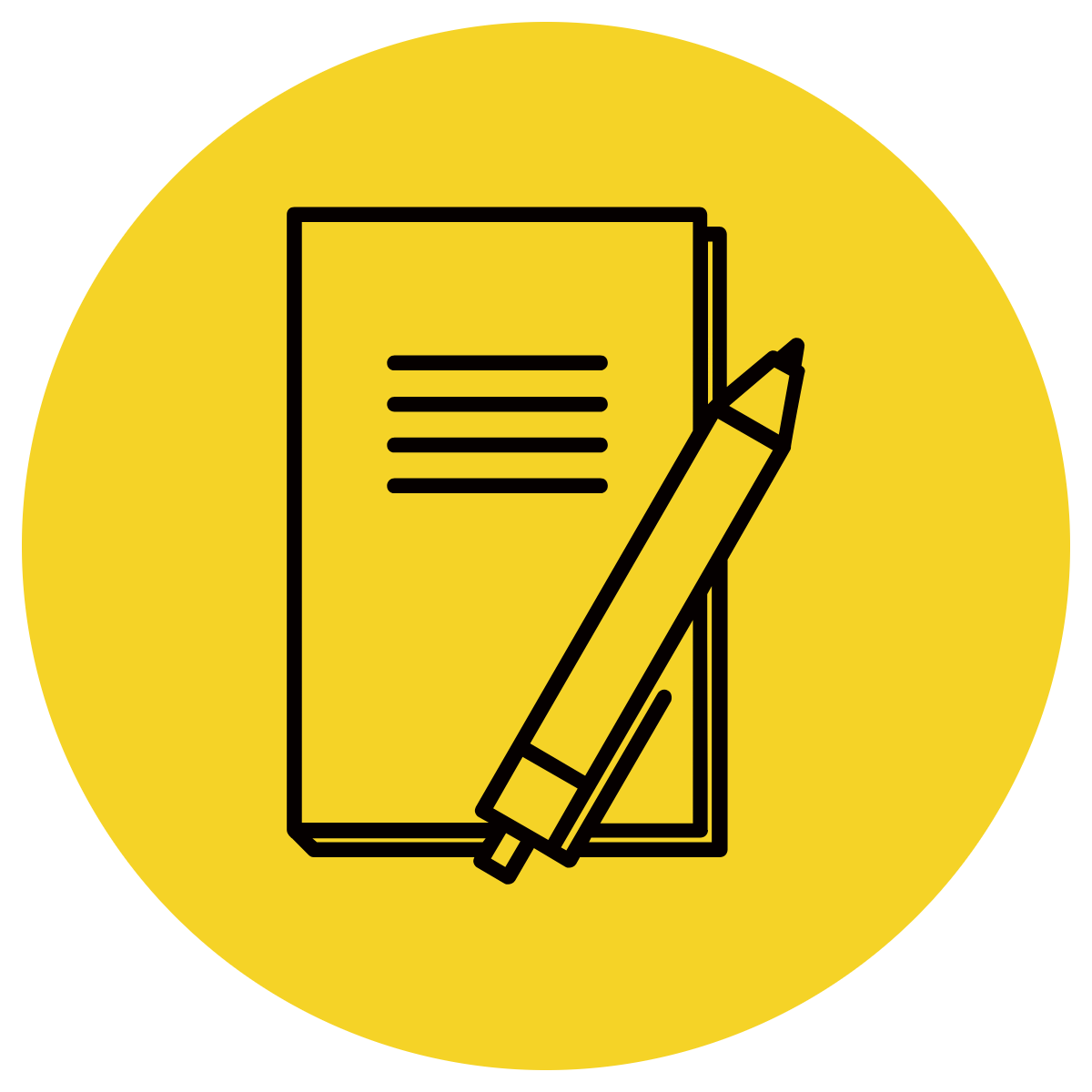 In Your Workbook
Learning Objective
We are learning to expand simple sentences with an adverb.
Expand means to add more information to a sentence.
A verb is an action word.
An adverb is a word that modifies or describes a verb.
Concept Development
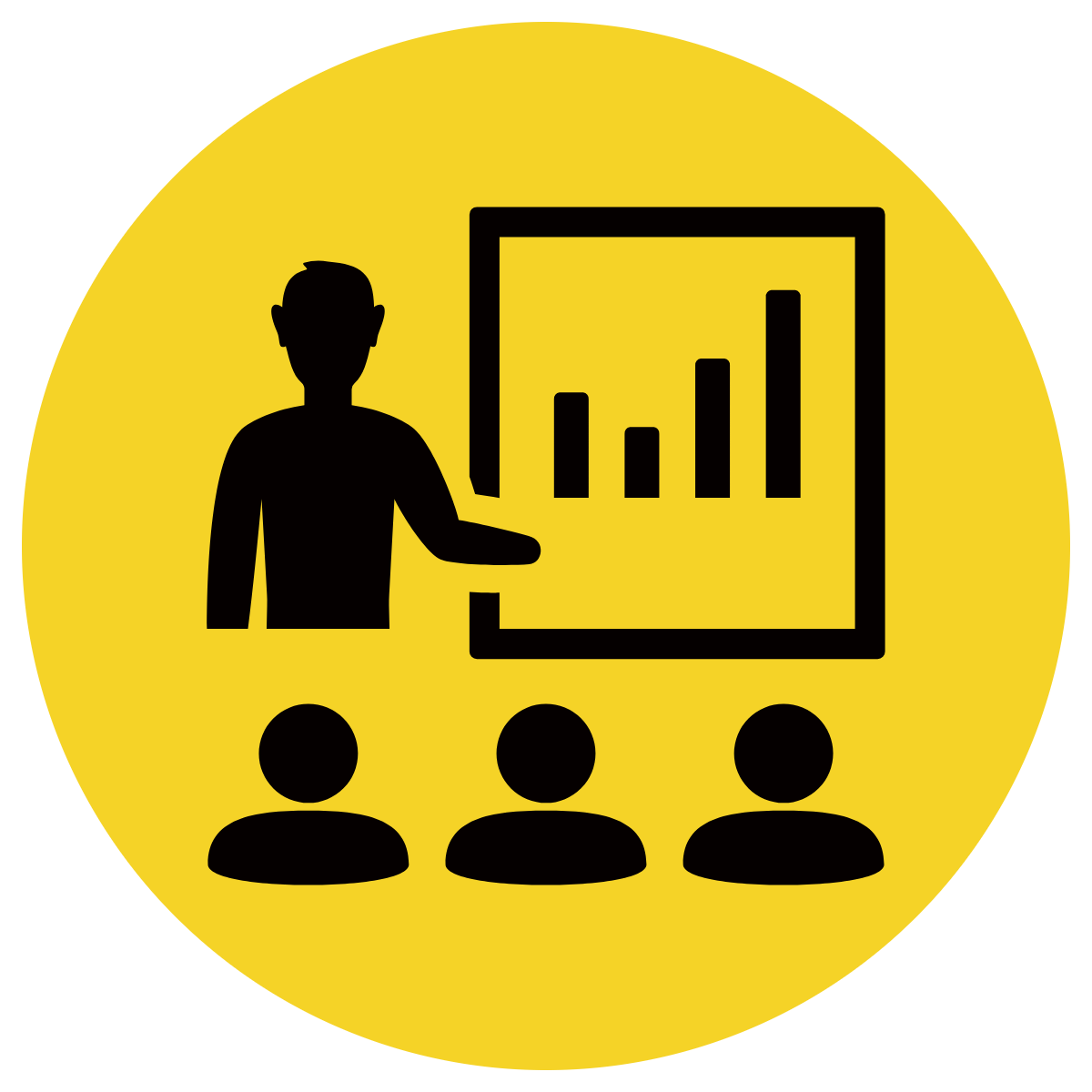 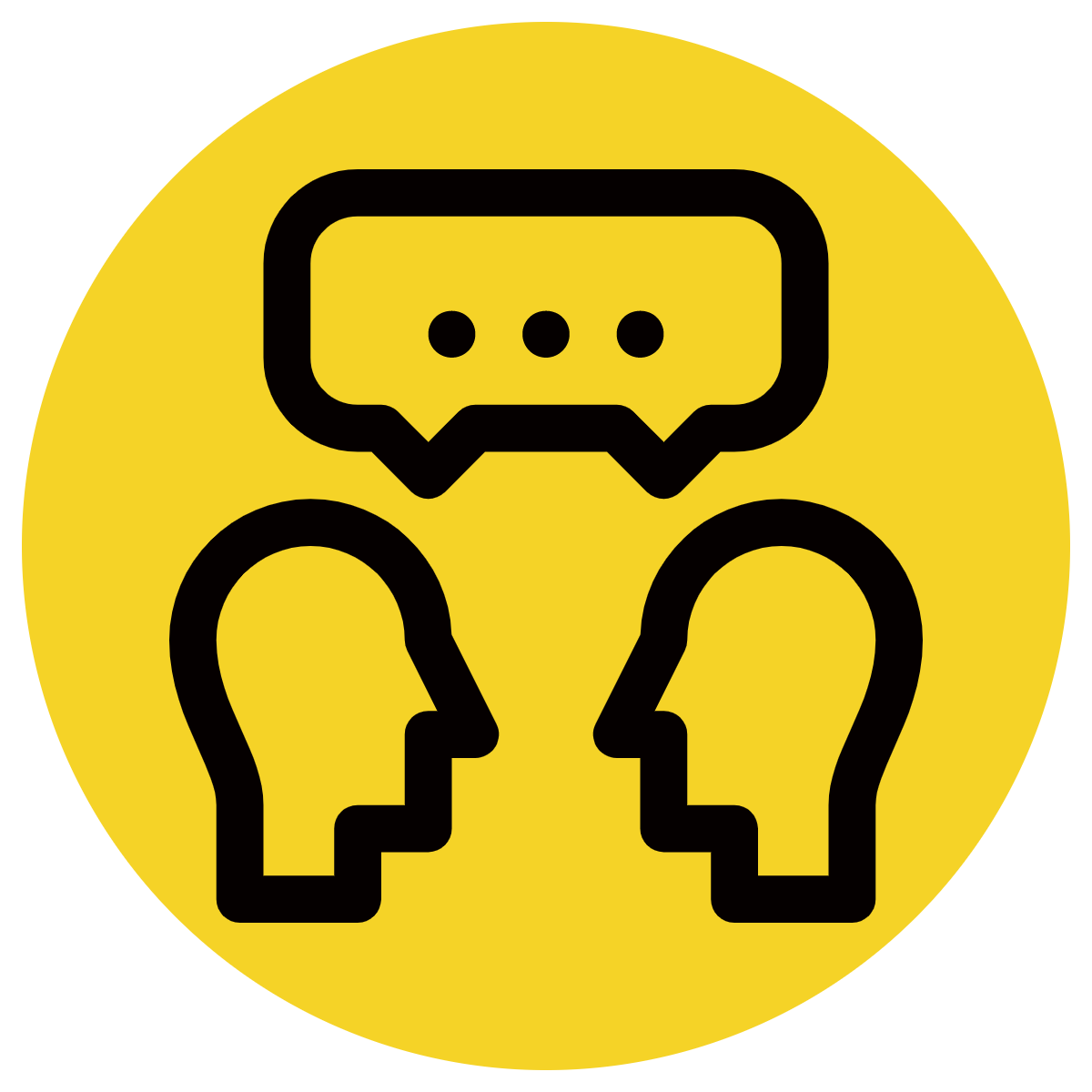 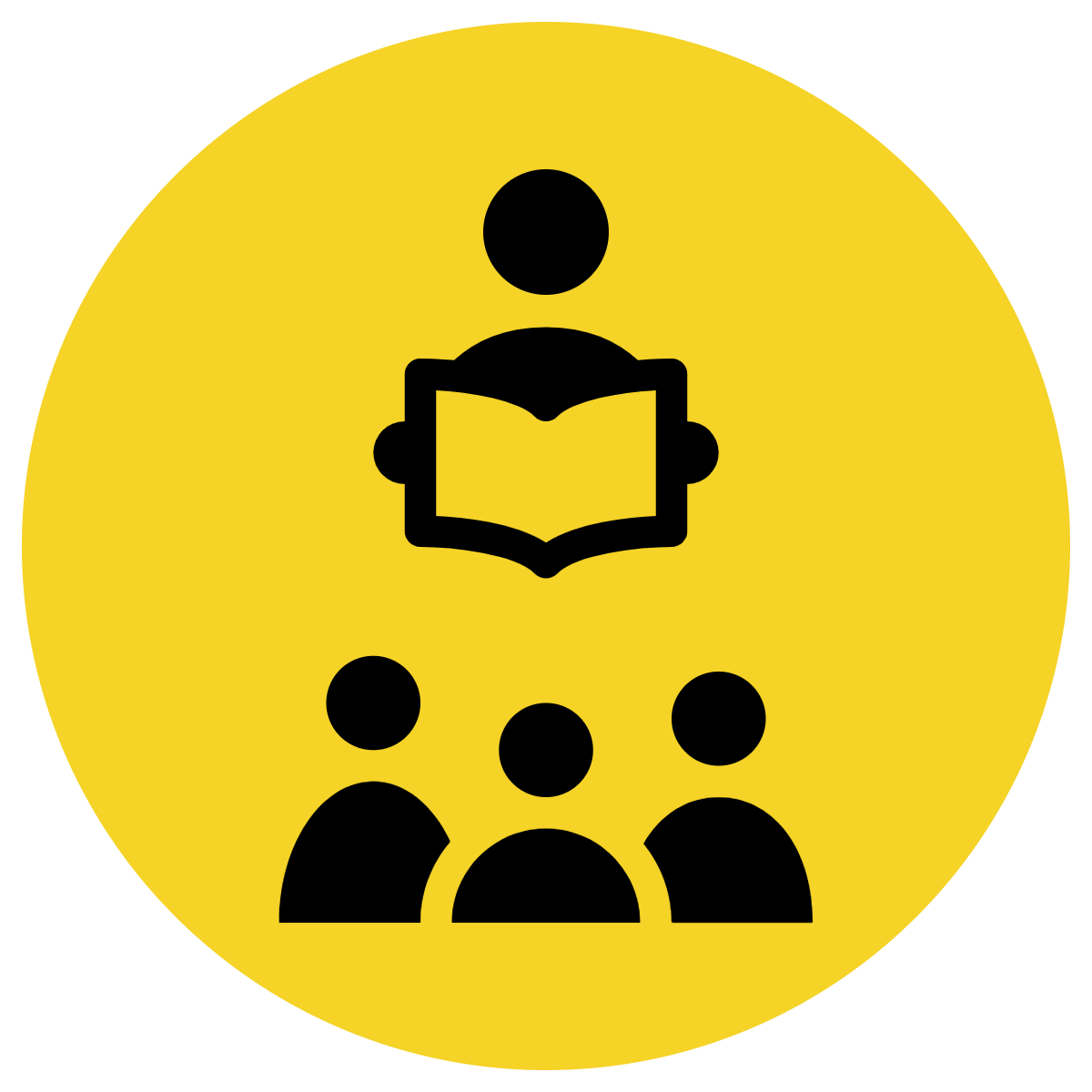 An adverb is a word that modifies or describes a verb
CFU:
What is the verb in this sentence? 
What is the adverb in this sentence?
How is the adverb used in this sentence? What does it tell us about the verb?
Examples: These sentences include an adverb to explain how.
The small child ran happily into her mother’s arms.
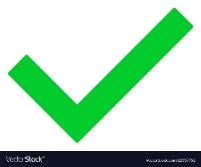 2.  The horrible garbage cans slowly released their pungent odours into the        surrounding street .
3.  The umpire blew his whistle loudly from behind the goal posts.
Concept Development
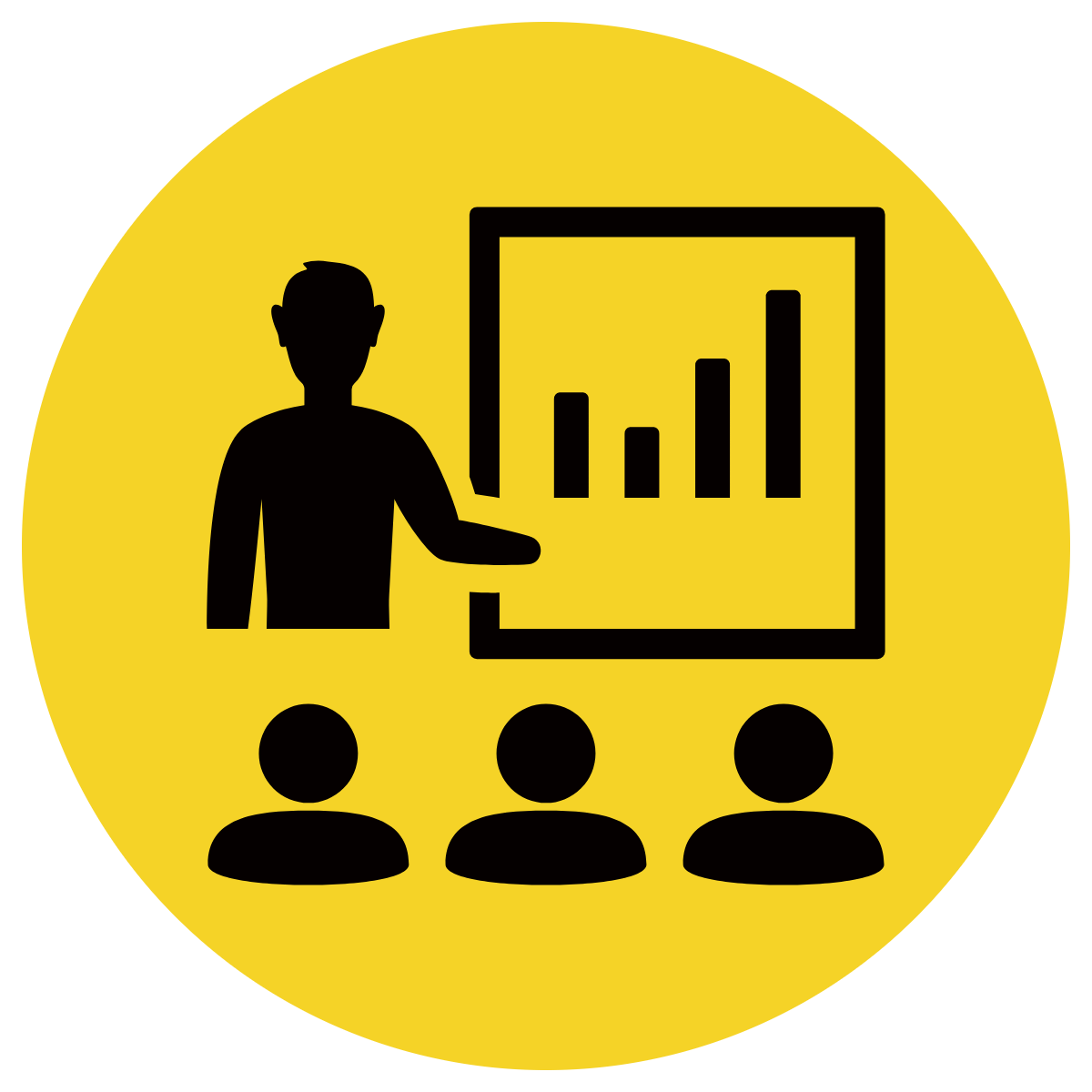 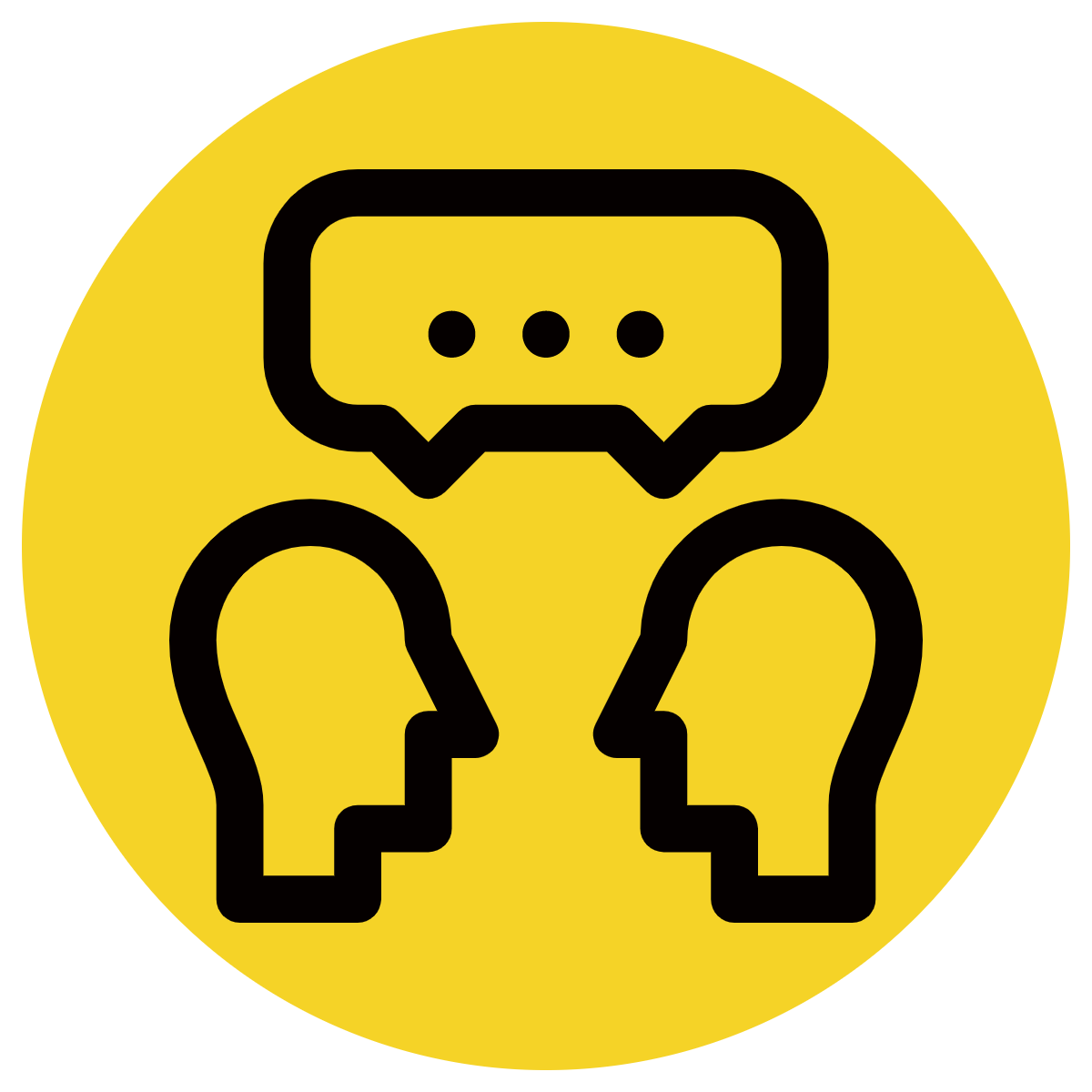 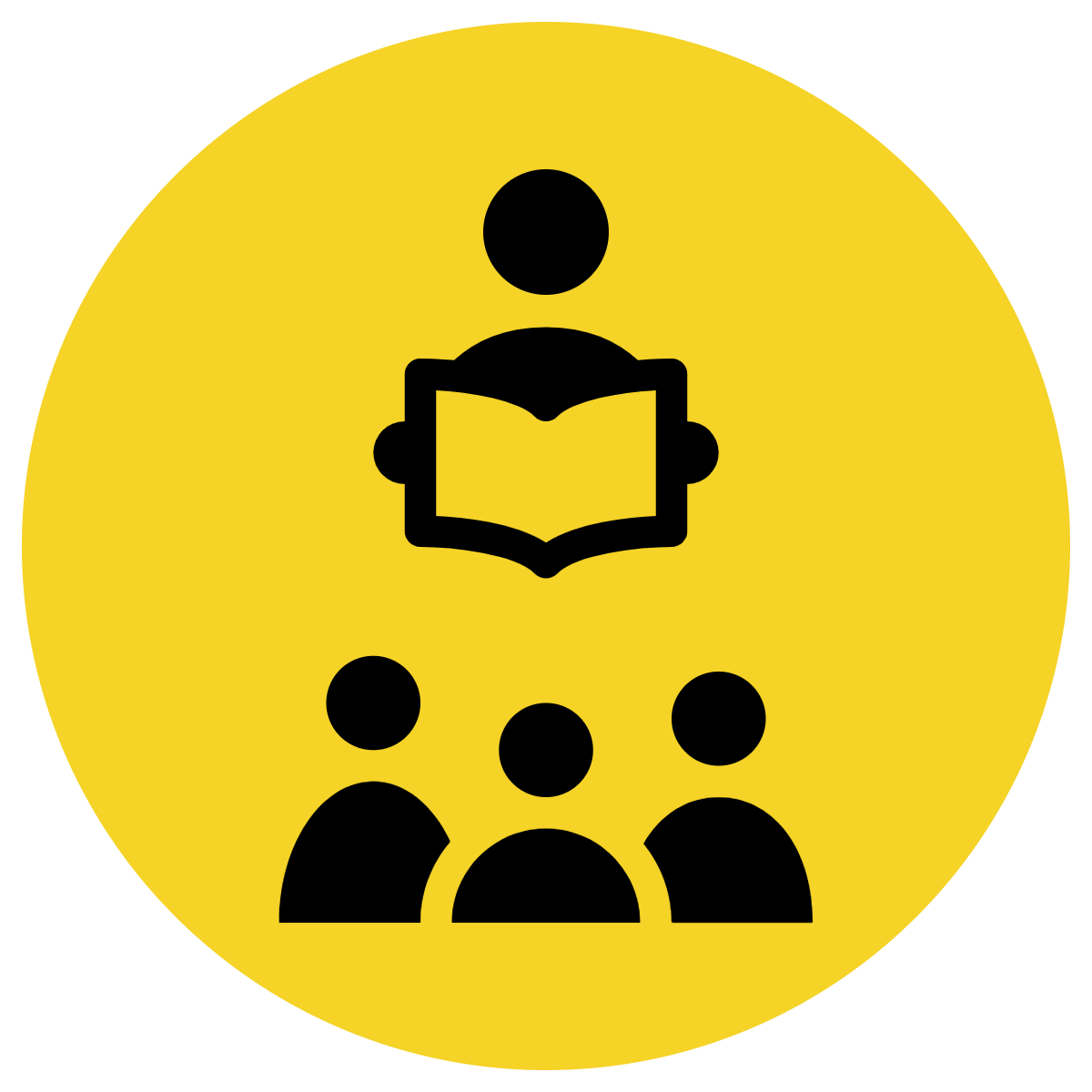 An adverb is a word that modifies or describes a verb
CFU:
Why is this not an example of an adverb being used to expand a sentence?
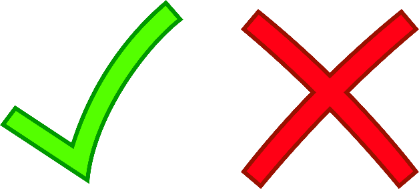 Non-Examples:
1.    The girl screamed.
The word ‘screamed’ is the verb. We don’t know how the girl screamed as no adverbs have been used.
2.   The car stopped.
The word ‘stopped’ is the verb. We don’t know how the car stopped as no adverbs have been used.
Hinge Point Question
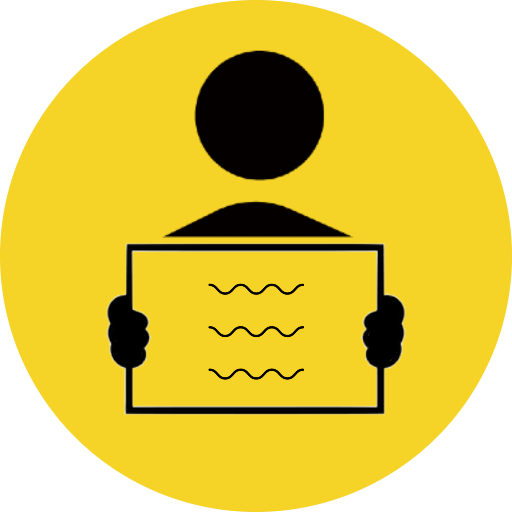 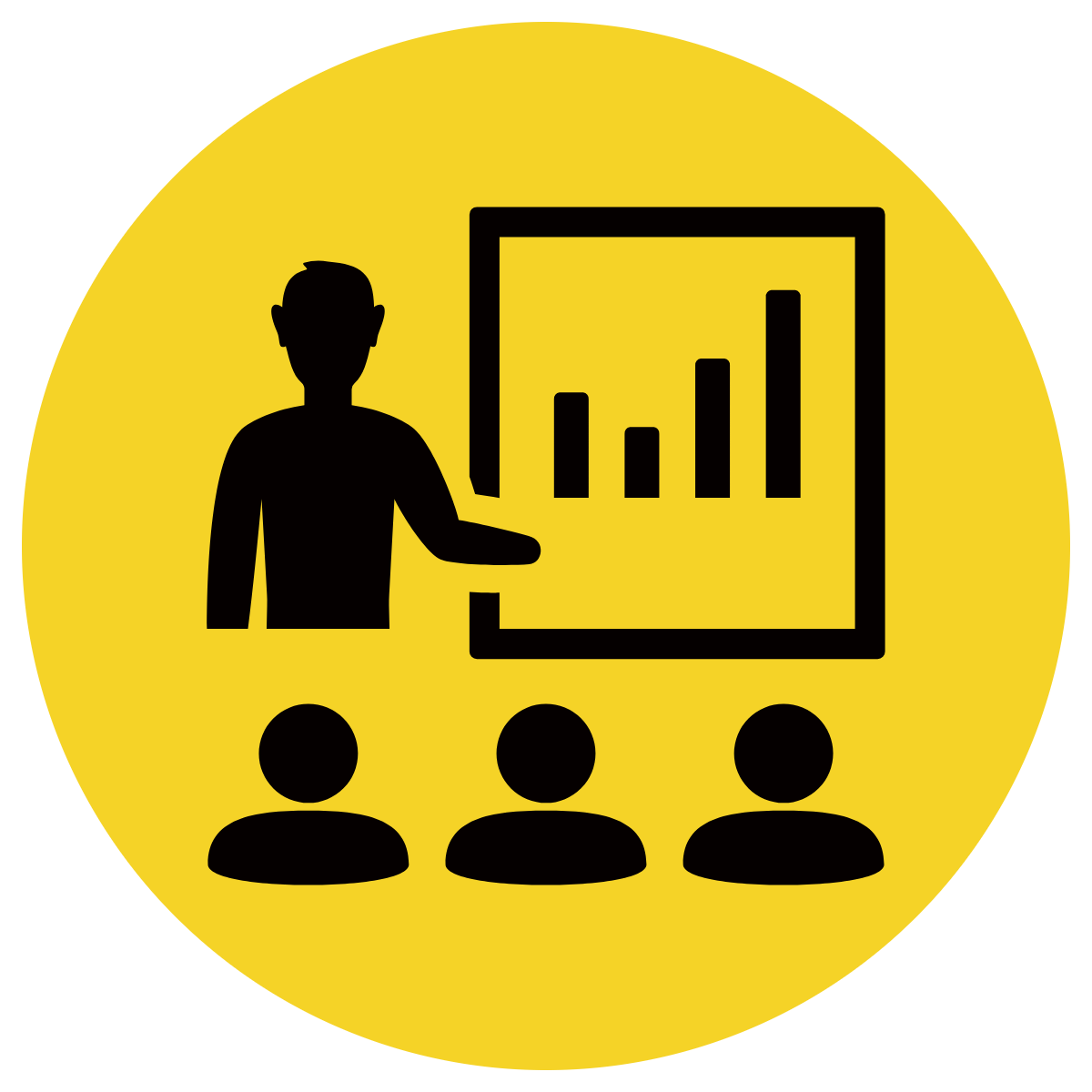 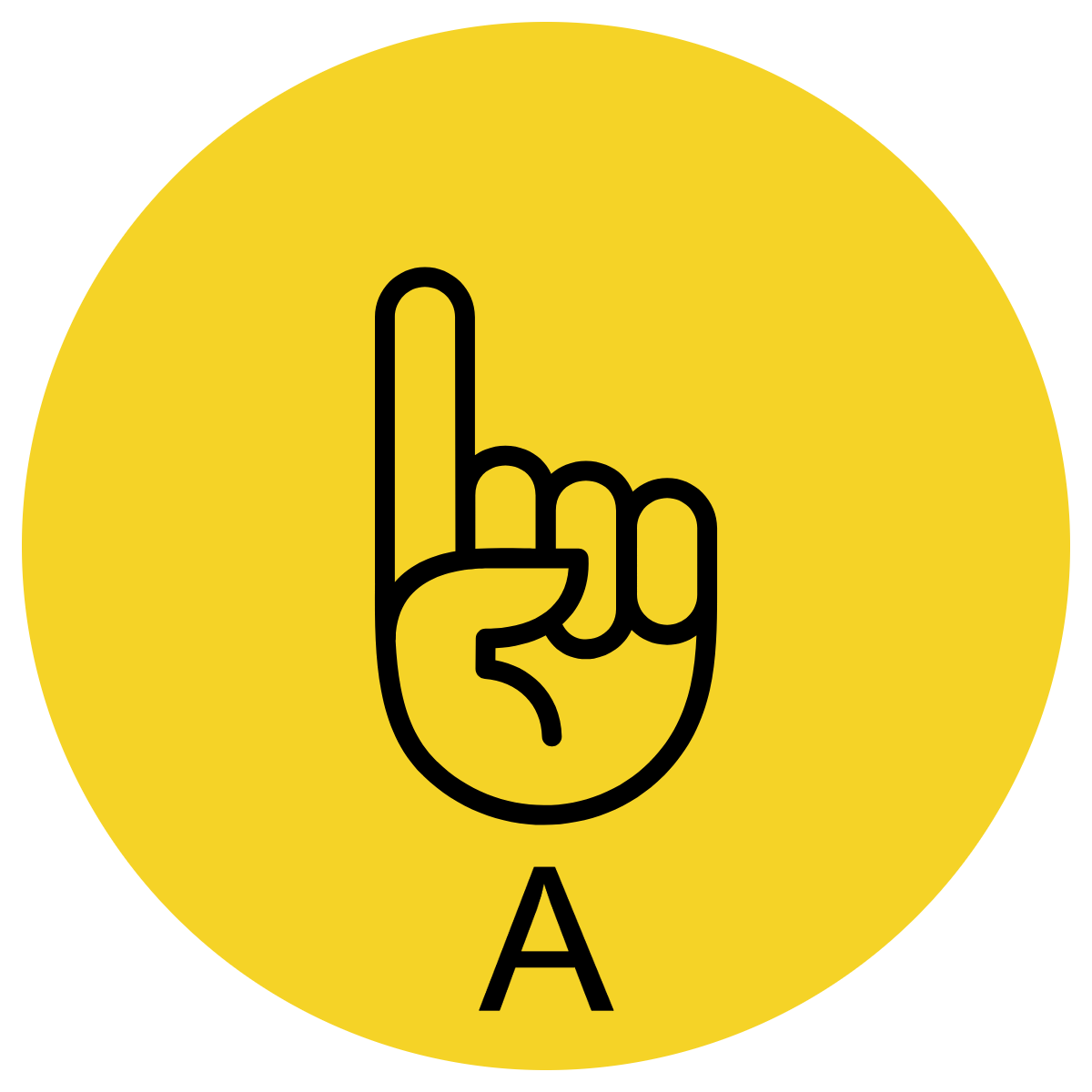 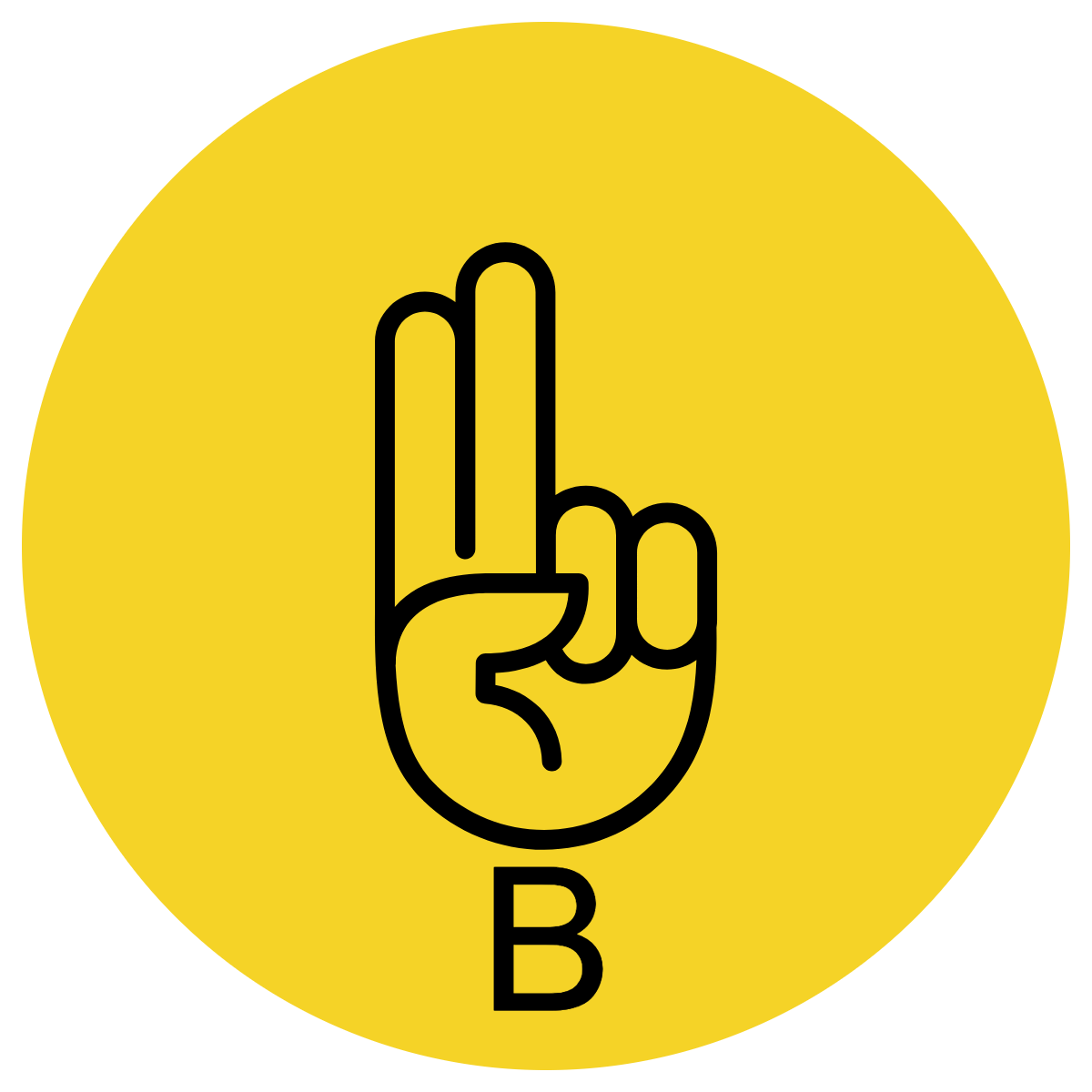 Which sentence(s) are expanded to show how by using adverbs to describe the verb?
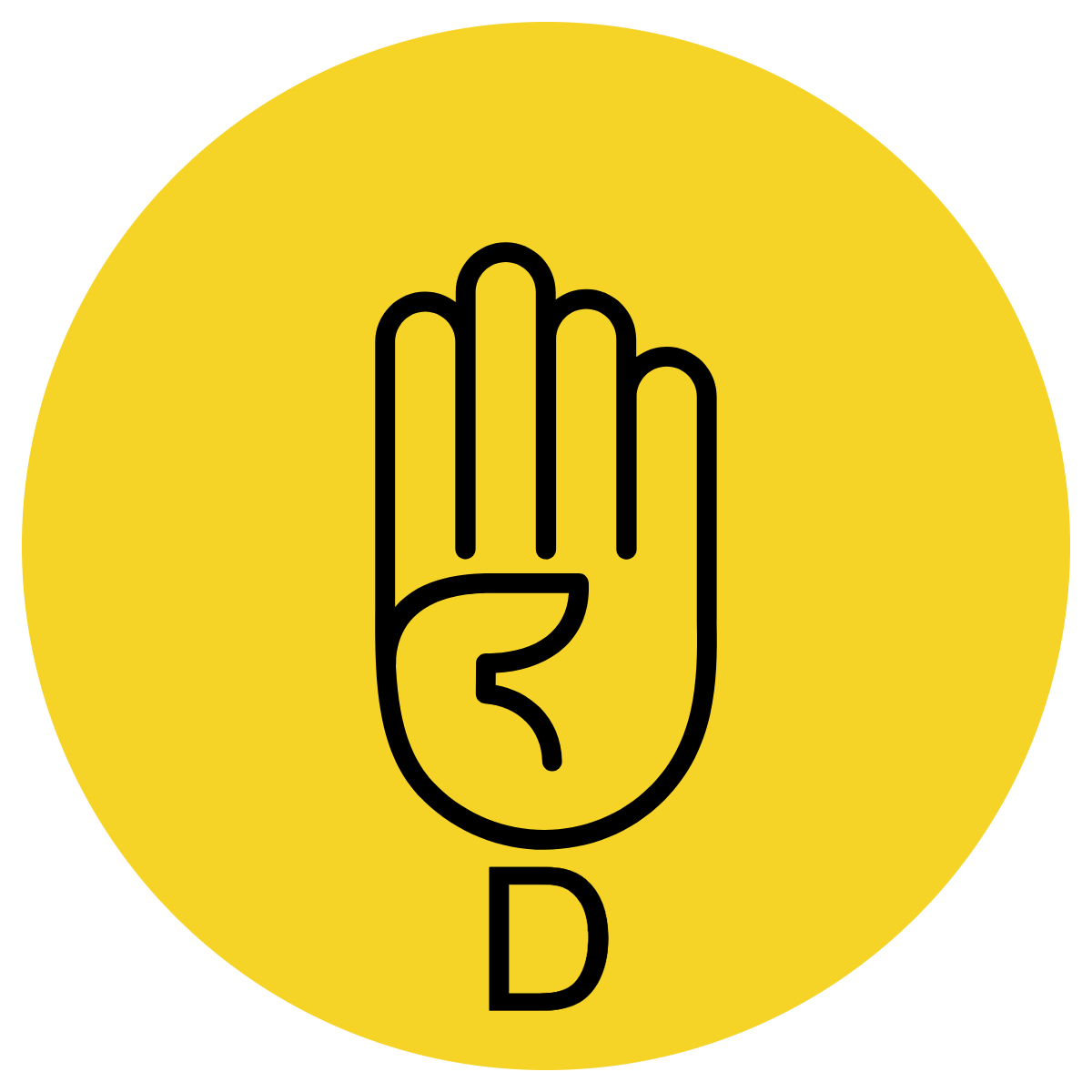 CFU:
Why is it/ isn’t it a an example of an adverb being used to describe a verb.
How is the verb being described?
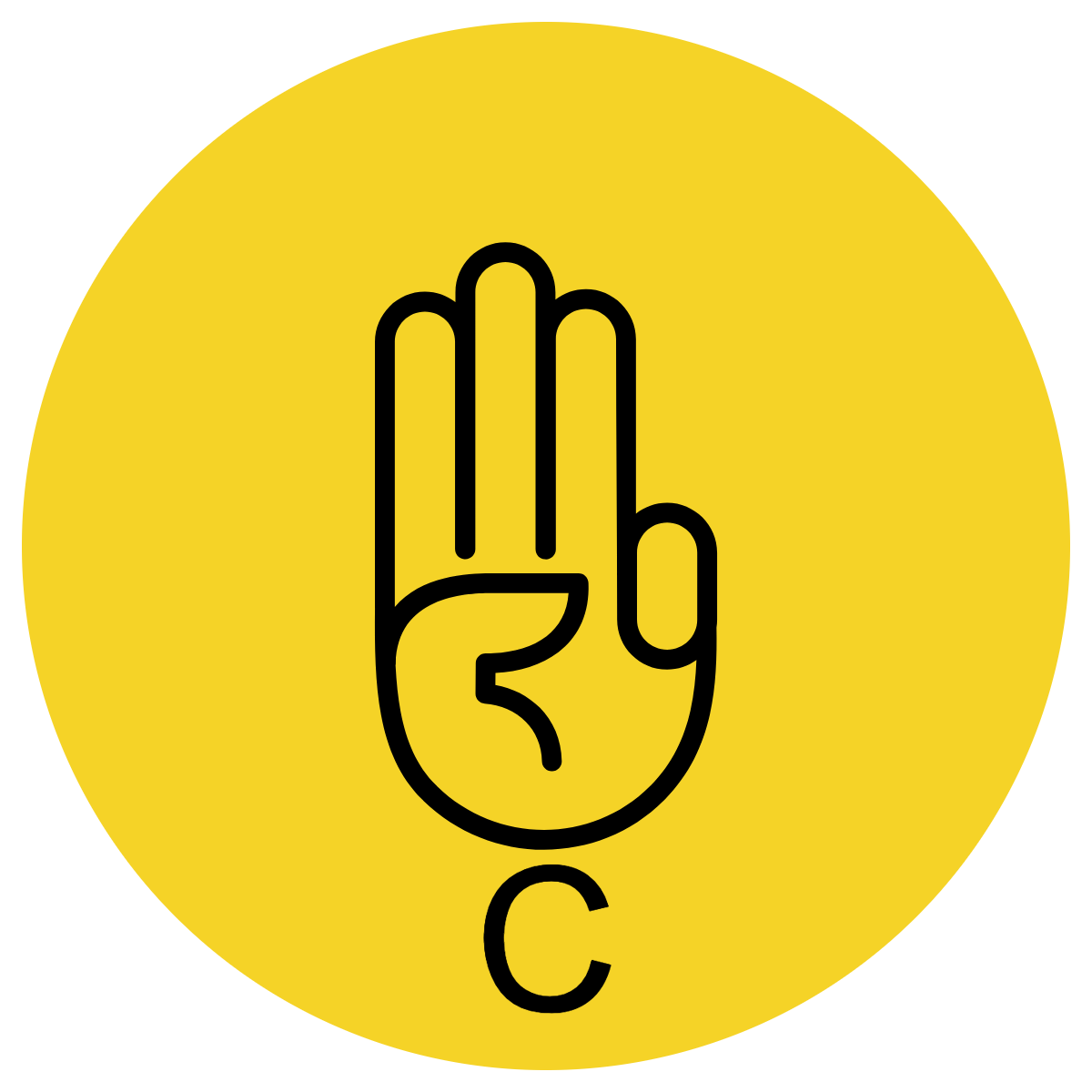 He played.
The silent mouse crept softly along the edge of the skirting board.
The colourful kite soared magnificently.
The baby cried.
Sam ran.
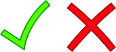 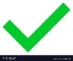 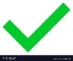 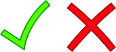 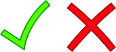 An adverb is a word that modifies or describes a verb
Skill Development: I do
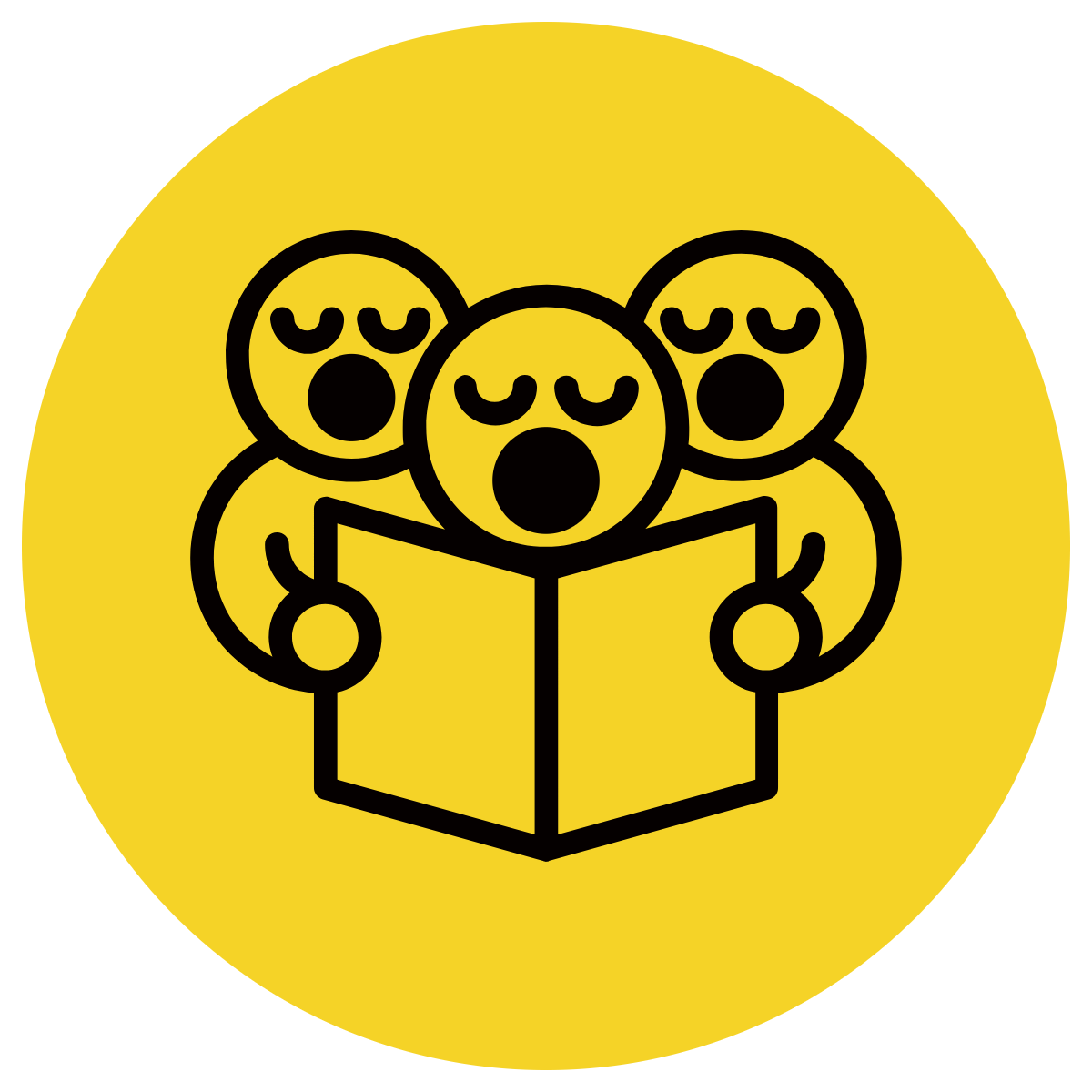 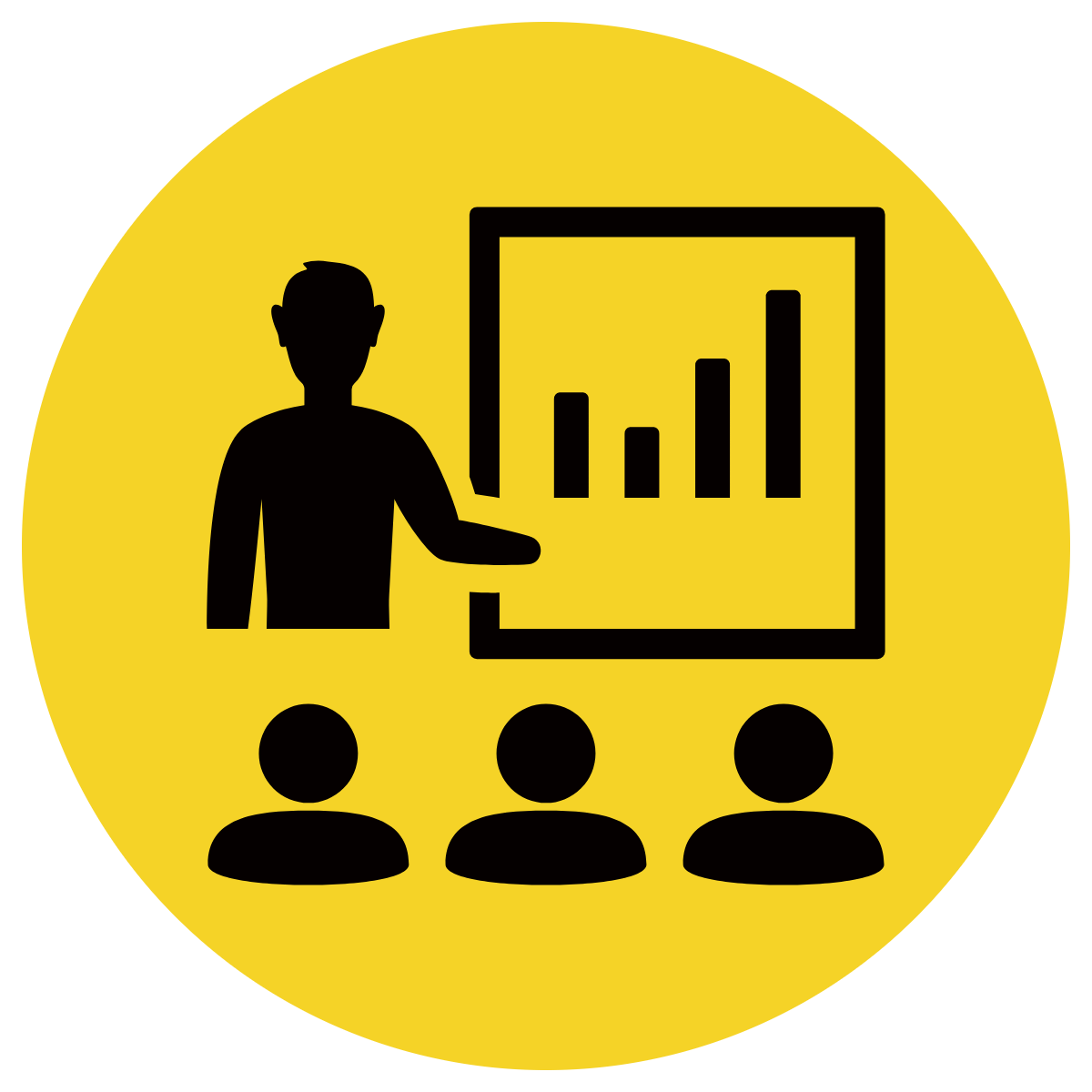 Circle the verbs.
Choose the best how and where word(s)
Say the sentence.
CFU:
What is the verb in this sentence? 
What is the adverb in this sentence?
The girl screamed.
Where:    
at the dentist
in the car   
down the slide
How:    
             loudly
      shrilly     piercingly
The girl screamed loudly down the slide.
Skill Development: We do
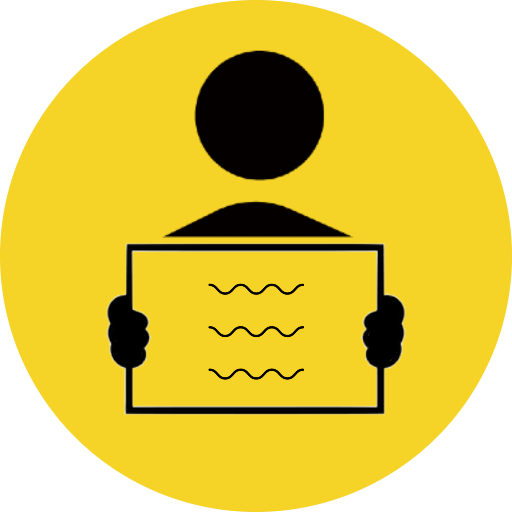 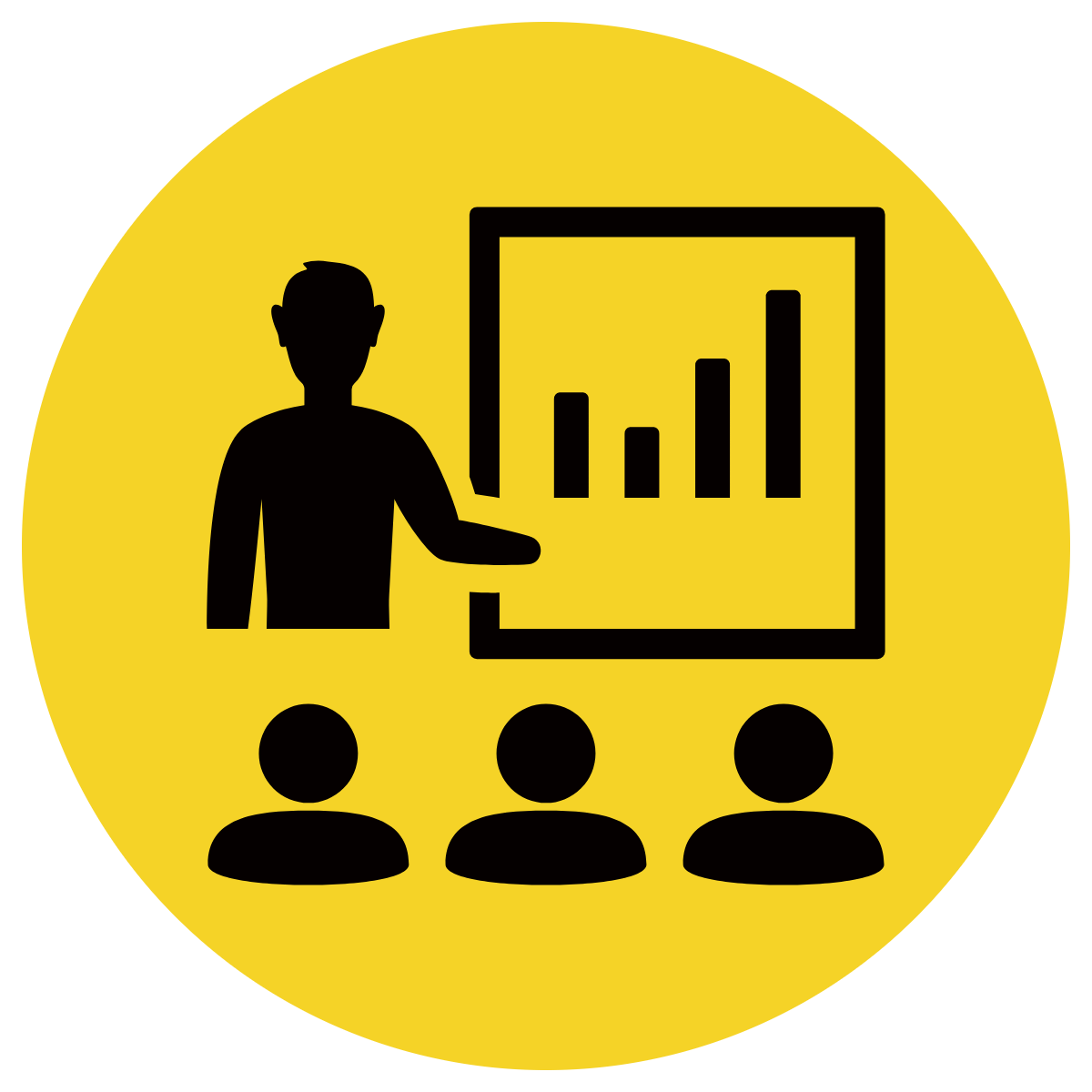 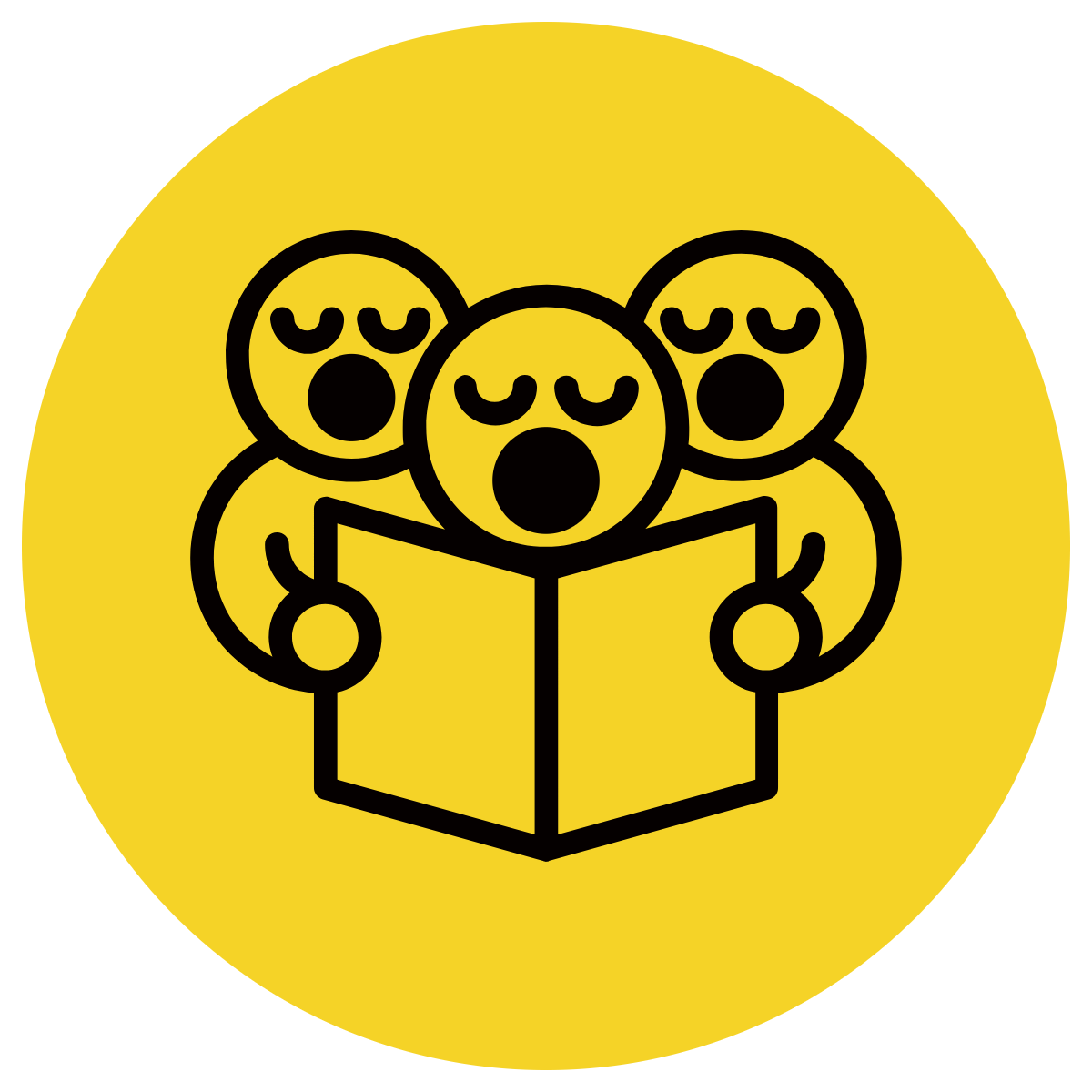 Circle the verbs.
Choose the best how and where word(s)
Say the sentence.
CFU:
What is the verb in this sentence? 
What is the adverb in this sentence?
The car stopped.
How:      suddenly
              unexpectedly
               abruptly
               safely
Where: at the traffic lights 
             at the side of the road
             against the curb 
    in the middle of the parking lot
The car abruptly stopped in the middle of the parking lot.
Skill Development: We do
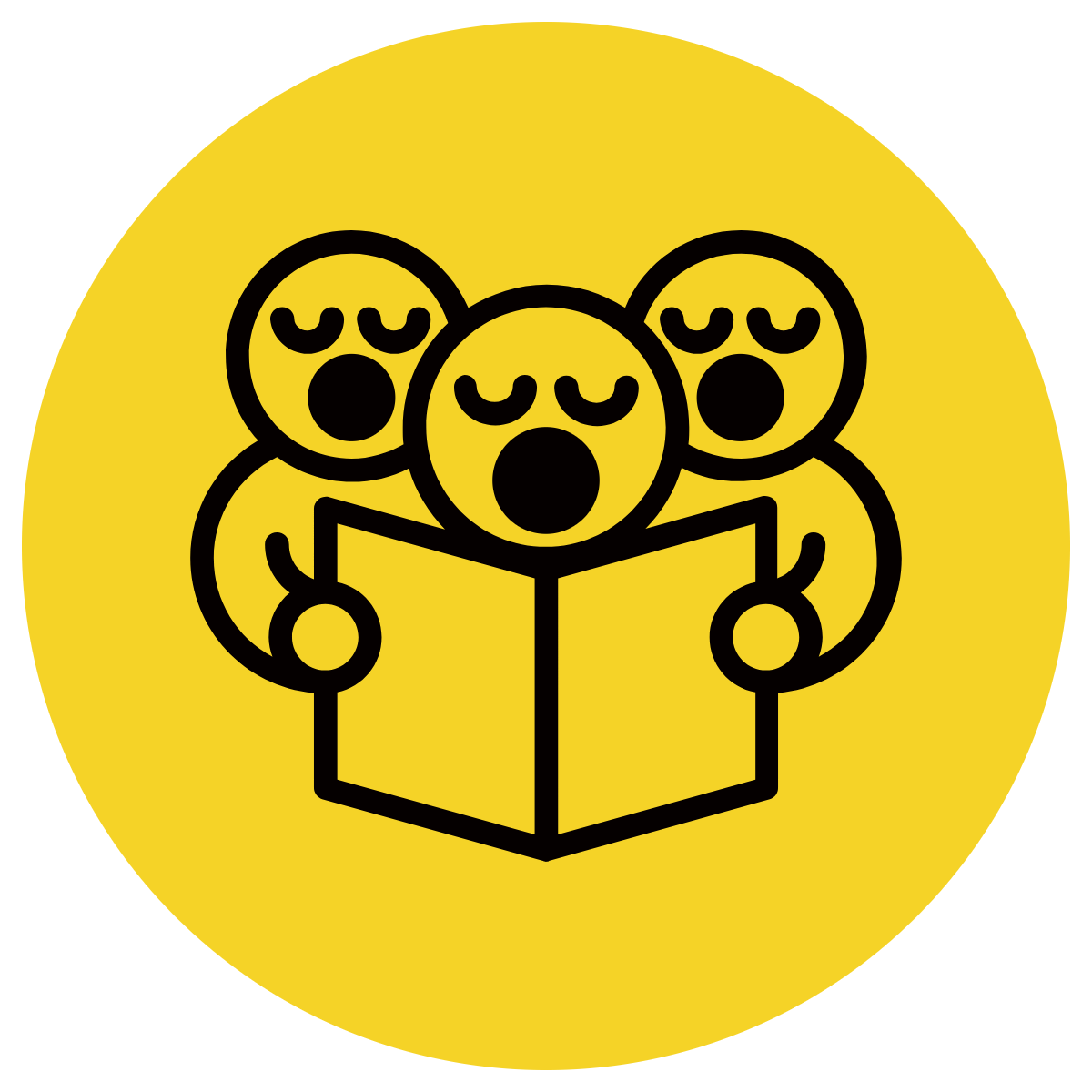 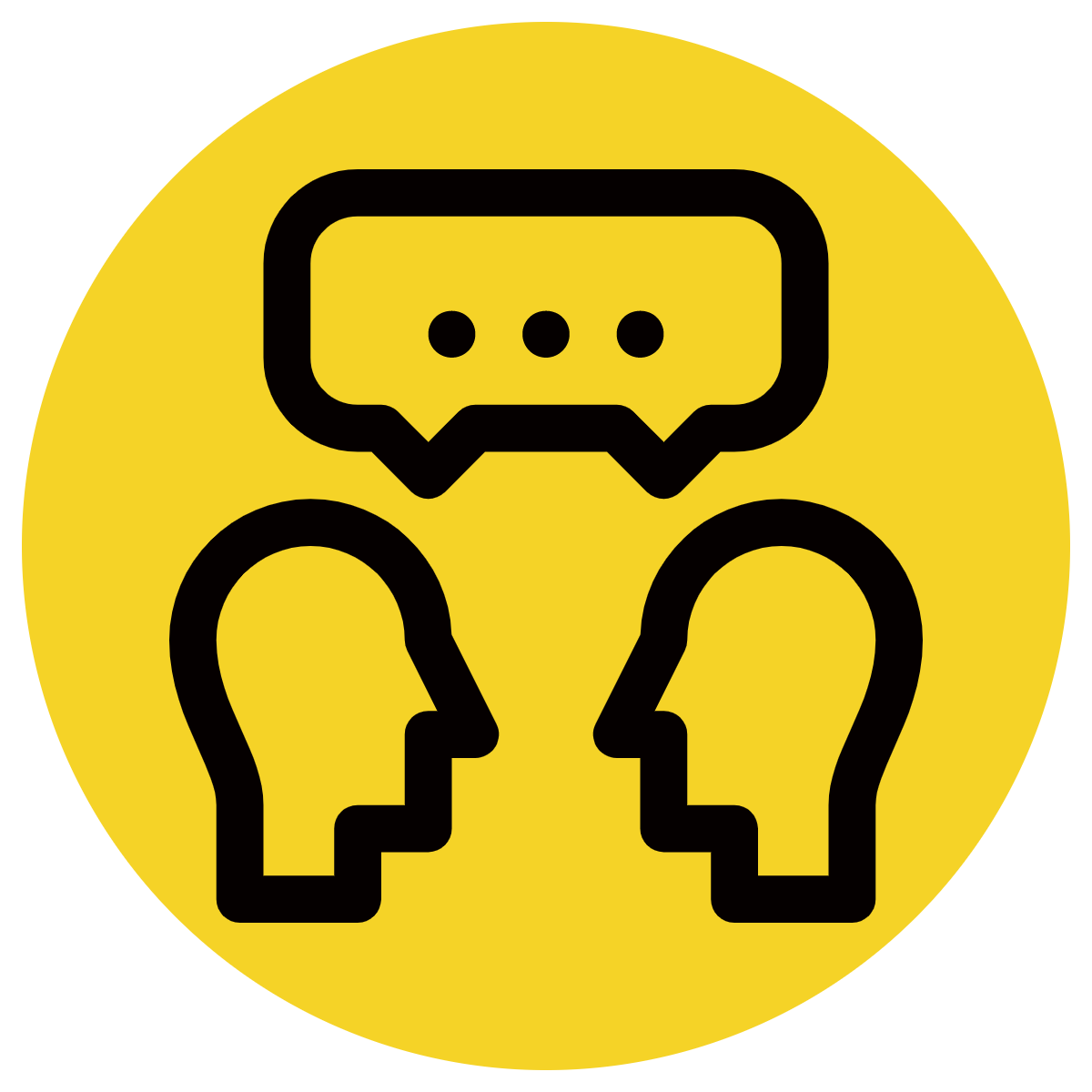 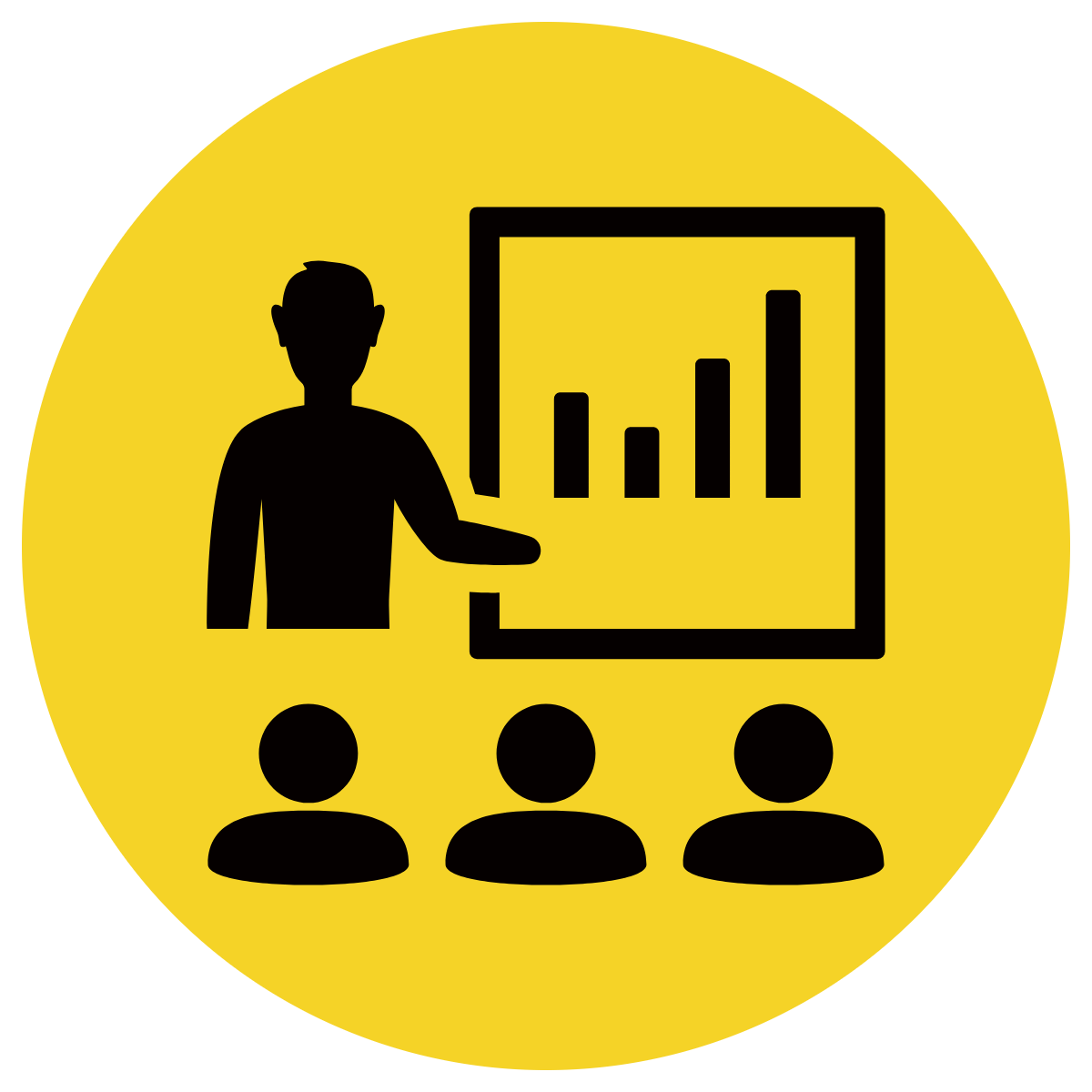 Circle the verbs.
Choose the best how and where word(s)
Say the sentence.
CFU:
What is the verb in this sentence? 
What is the adverb in this sentence?
The ship sank.
How:       swiftly
                painfully
                rapidly
Where:     beneath the waves
                 below the water
                 at the edge of the horizon
The ship swiftly sank beneath the waves.
Skill development: We do
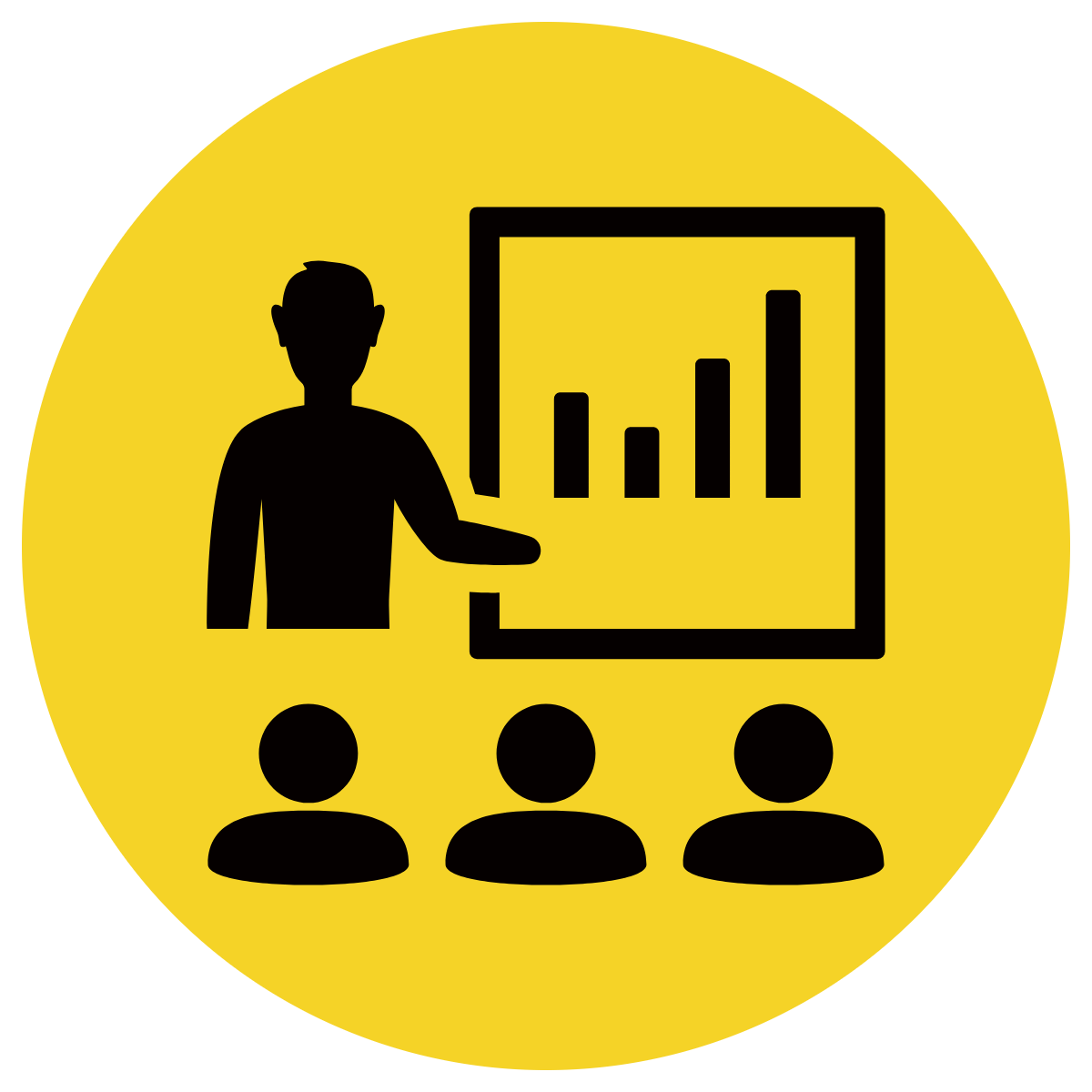 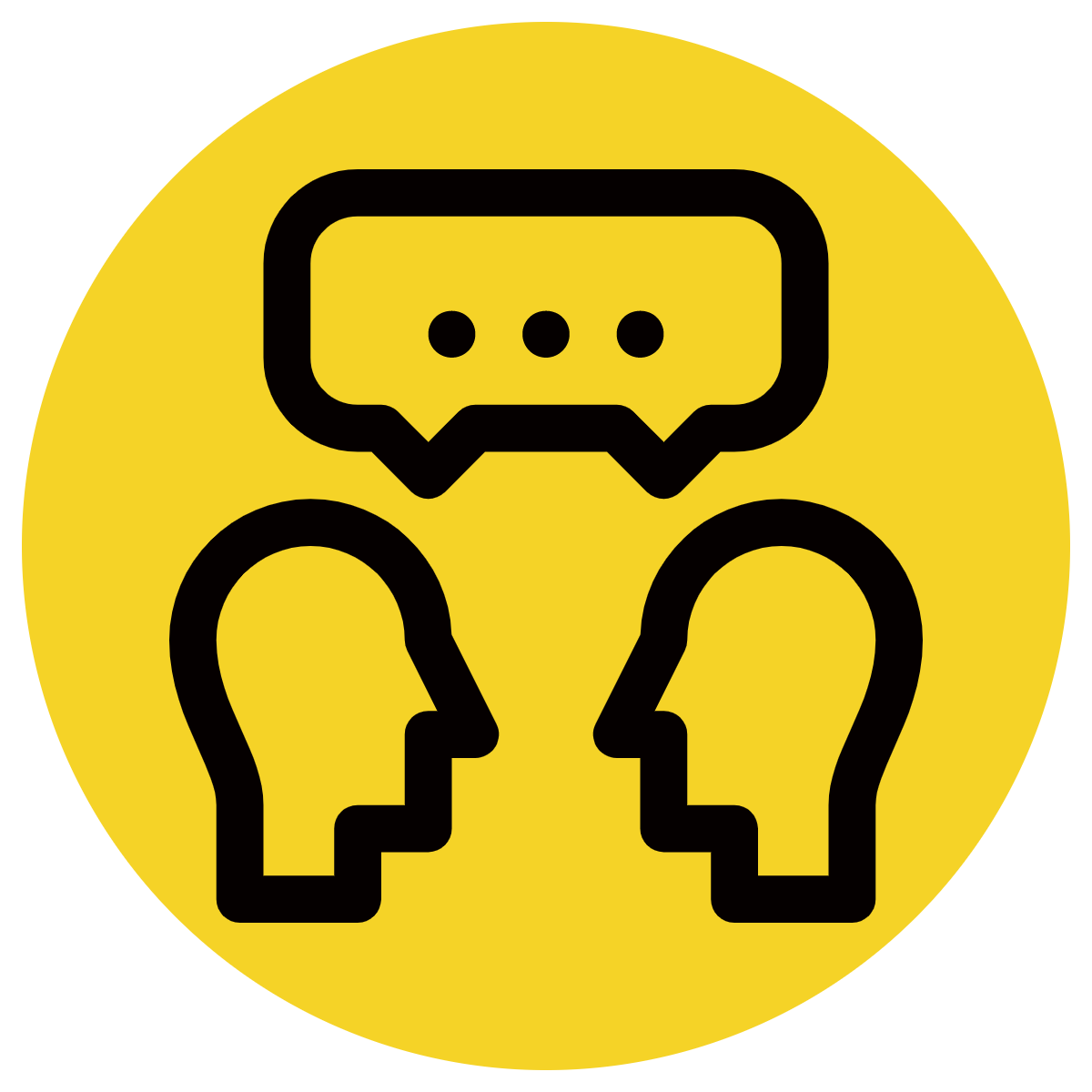 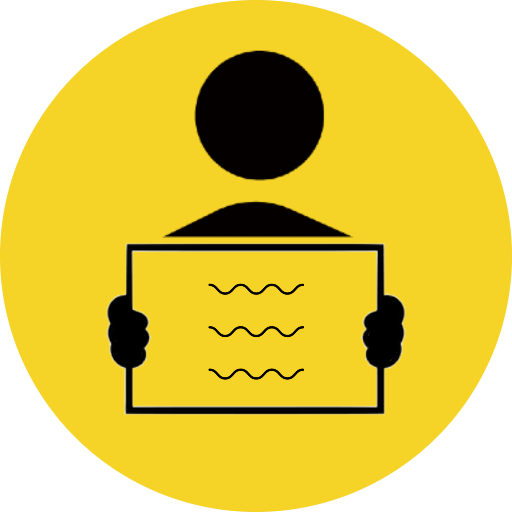 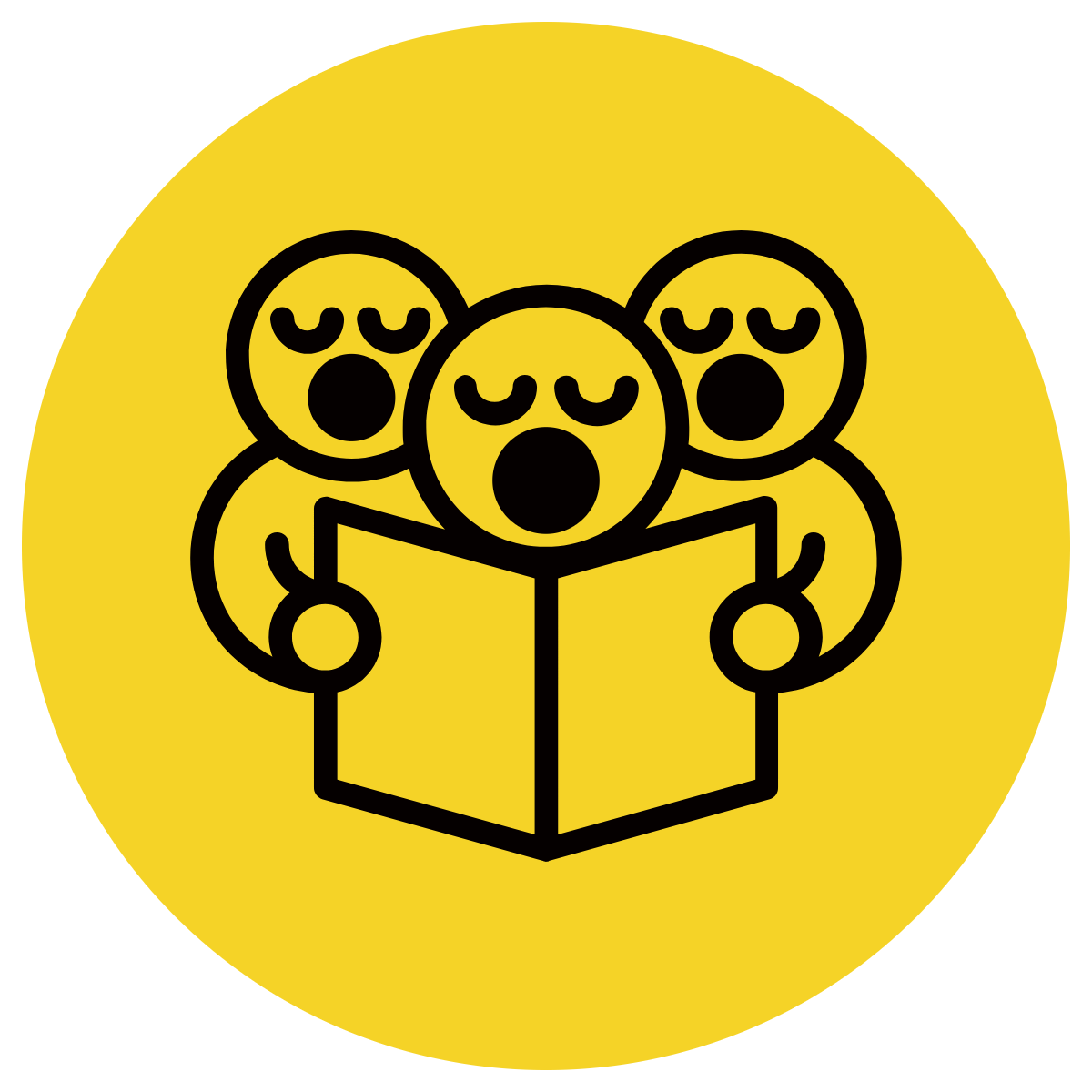 Circle the verbs.
Choose the best how and where word(s)
Say the sentence.
CFU:
What is the verb in this sentence? 
What is the adverb in this sentence?
The dog ran.
How:     tirelessly
              stubbornly
              relentlessly
Where:     after his master’s car
                  to the missing child’s side
                  after the thieving fox
The dog tirelessly ran after the thieving fox.
Skill development: You do
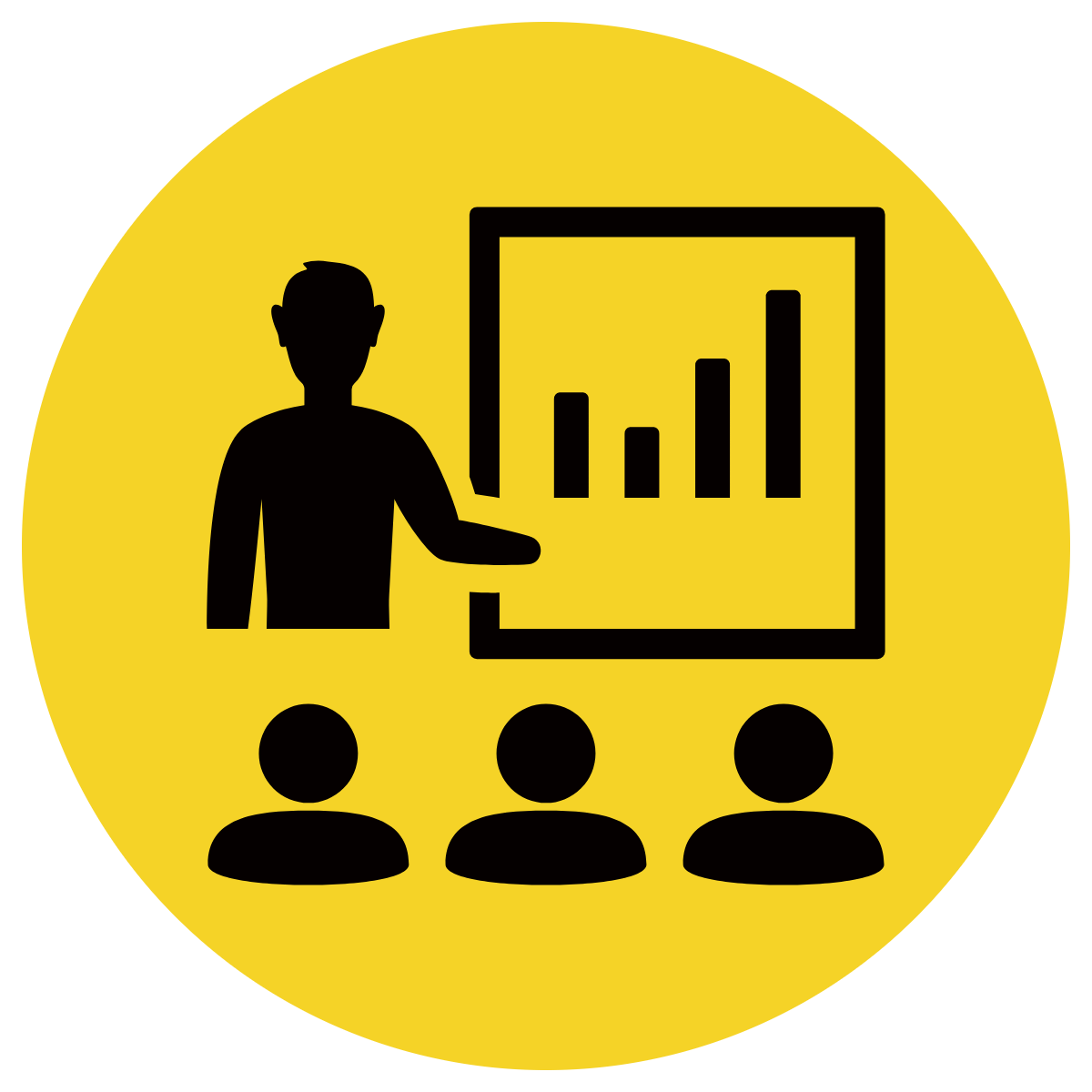 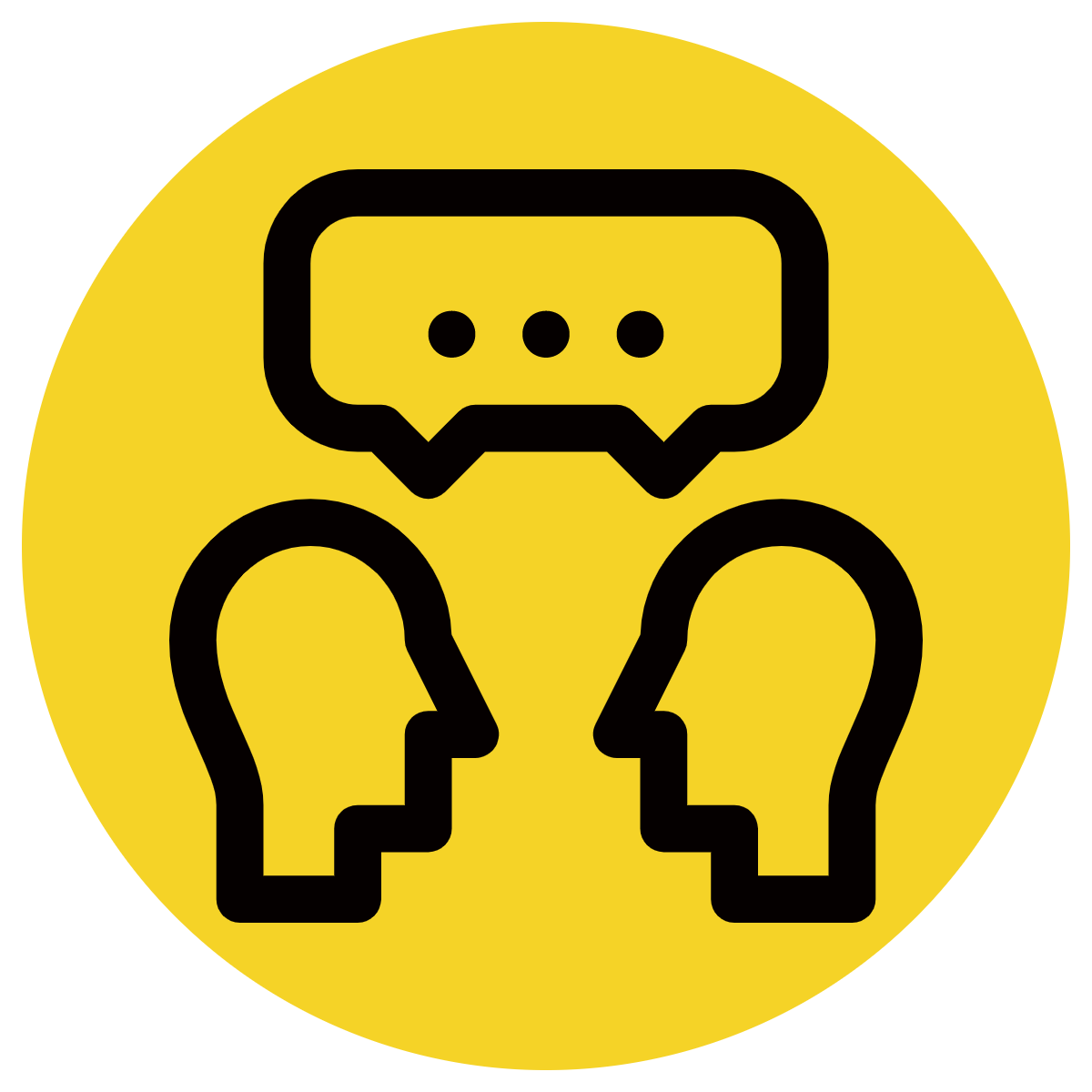 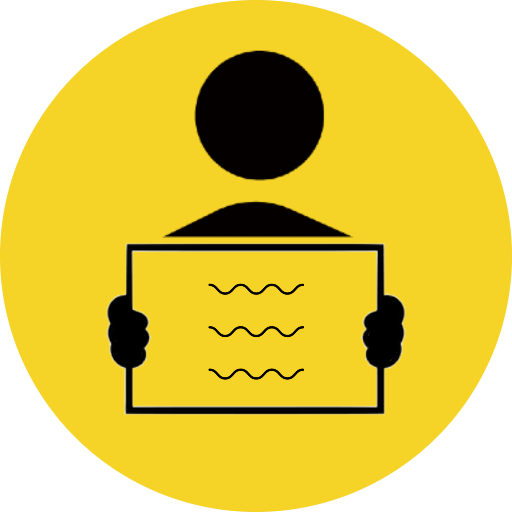 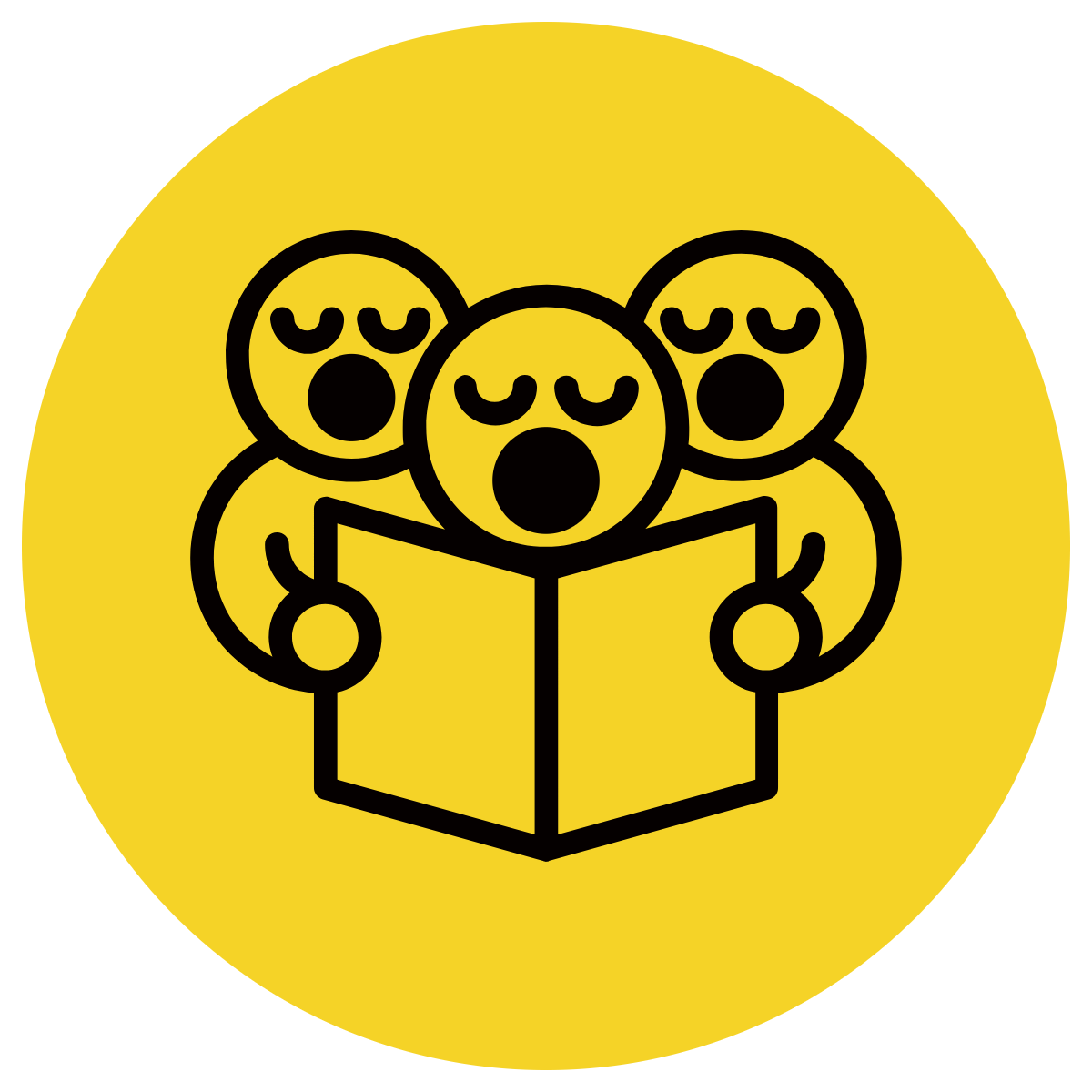 Circle the verbs.
Choose the best how and where word(s)
Say the sentence.
CFU:
What is the verb in this sentence? 
What is the adverb in this sentence?
The pirate hid.
Add your own.
Where:   amongst the coconut trees.
               in the hidden cove
               behind the deadly reef
How:      craftily
               safely
               angrily
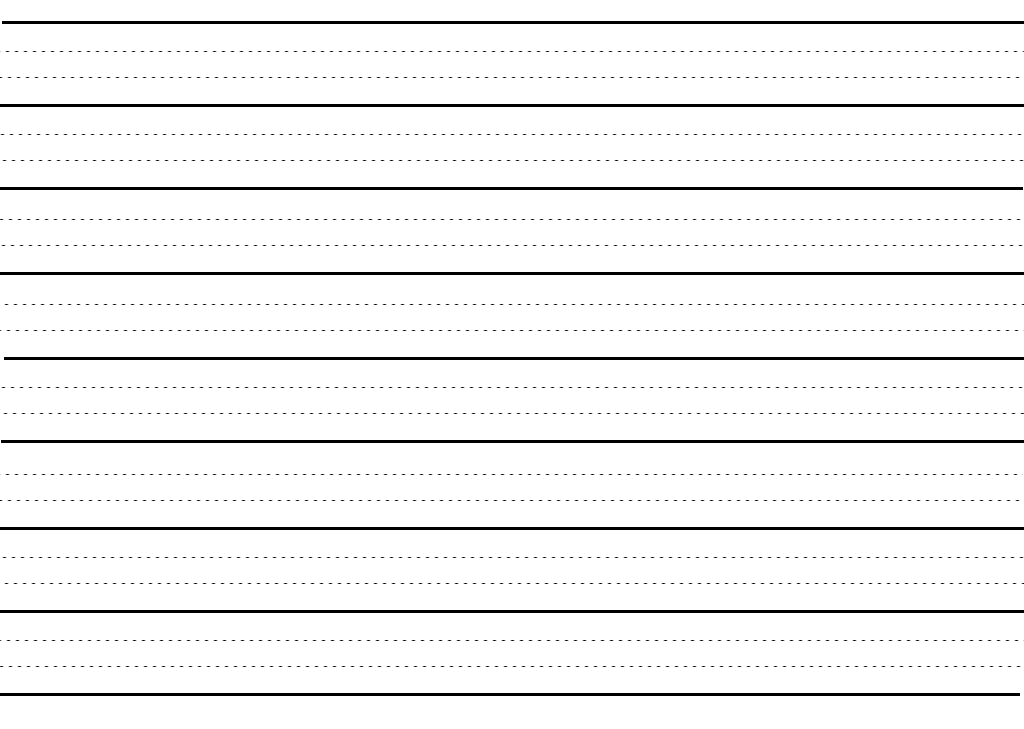 Skill development: You do
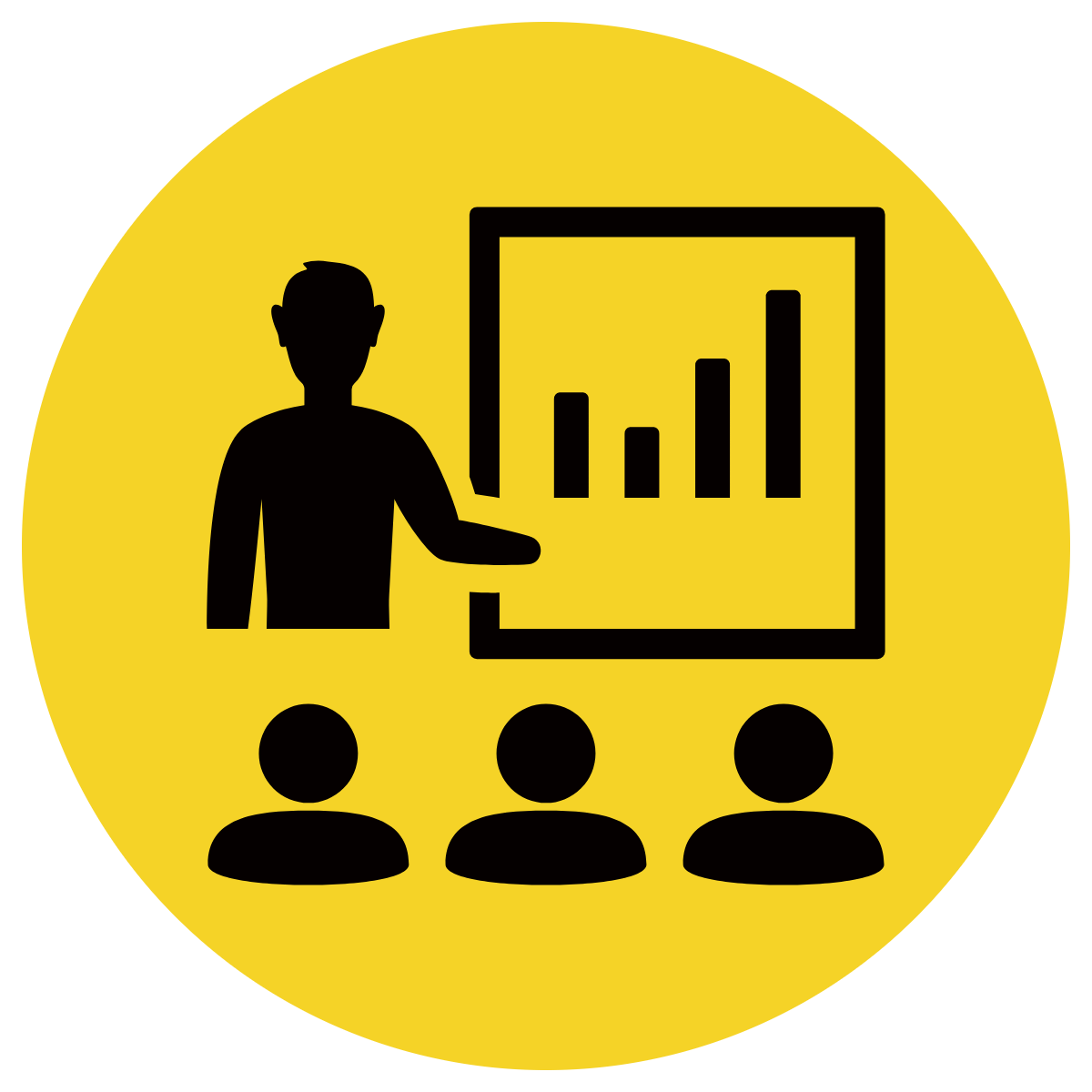 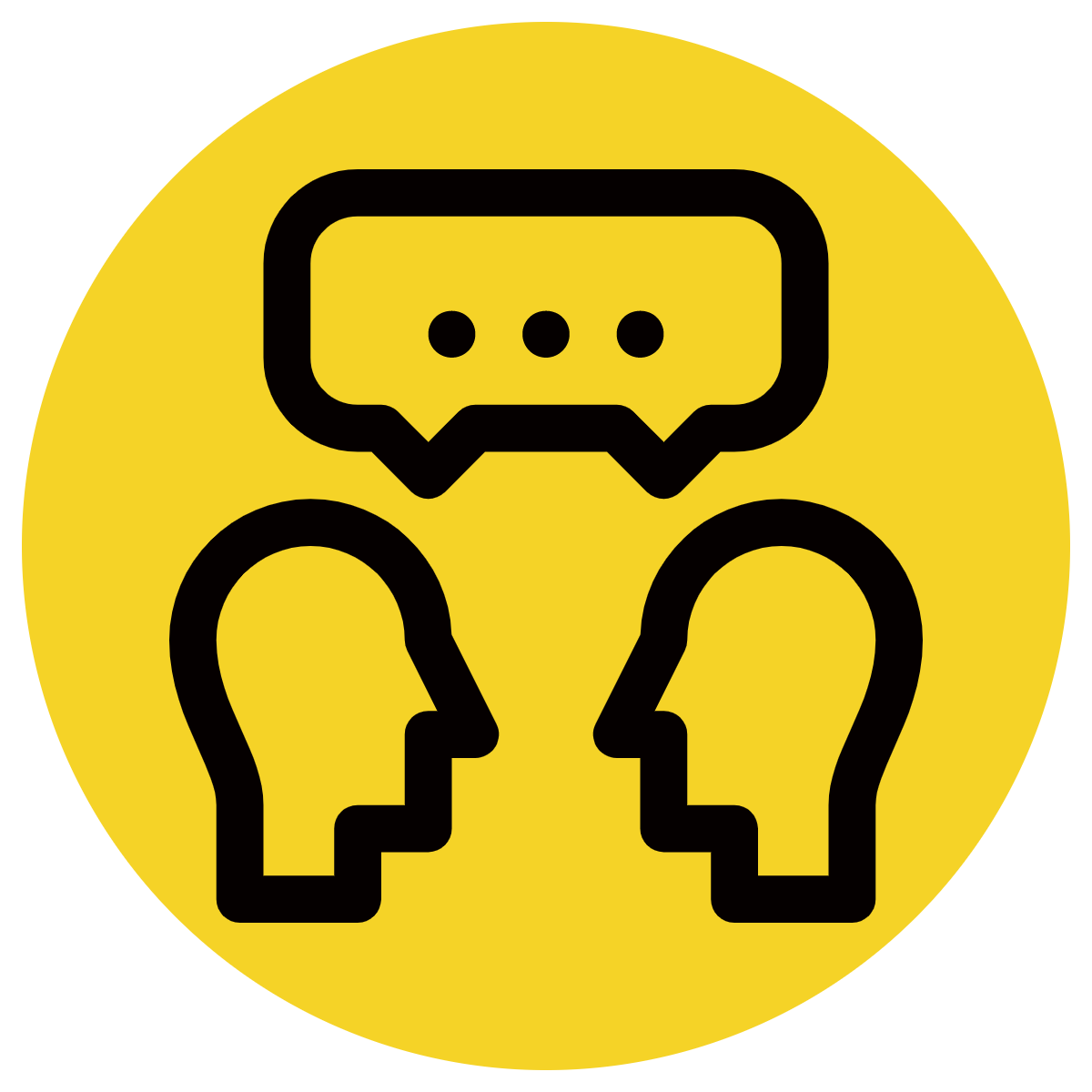 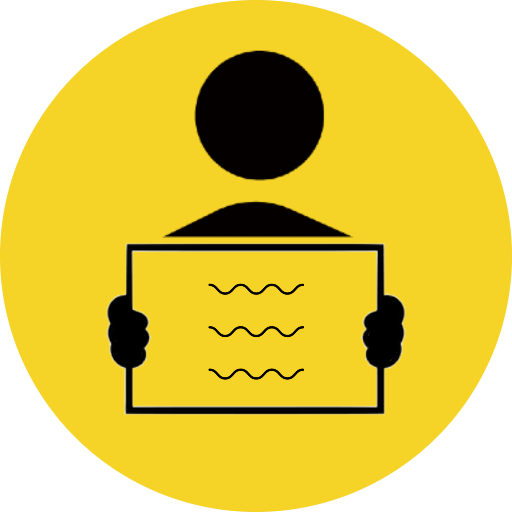 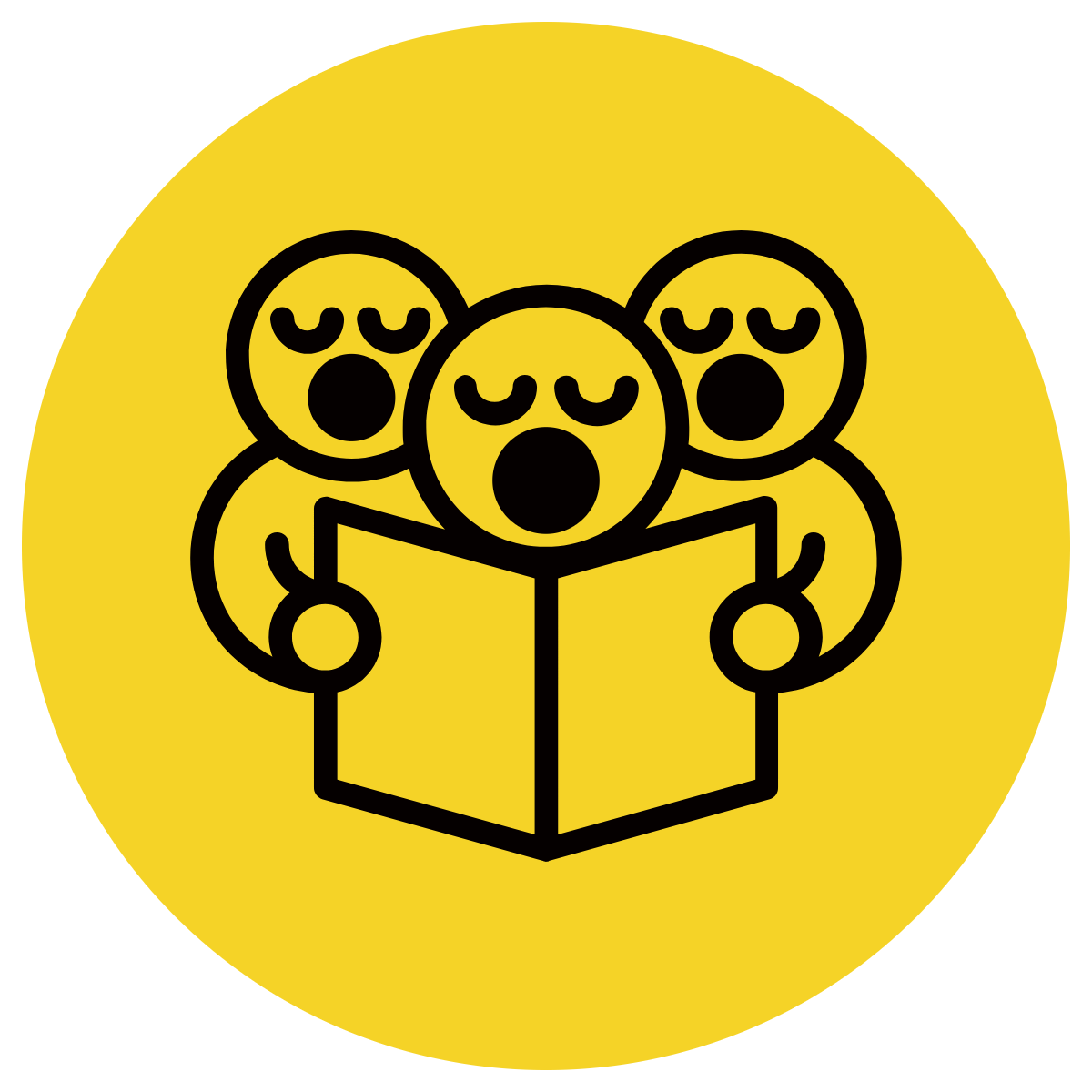 Circle the verbs.
Choose the best how and where word(s)
Say the sentence.
CFU:
What is the verb in this sentence? 
What is the adverb in this sentence?
The player kicked.
Add your own.
How:   accurately
          courageously
           relentlessly
Where:  from the fifty metre mark
              from amongst the scrum
   anywhere he could find an opportunity
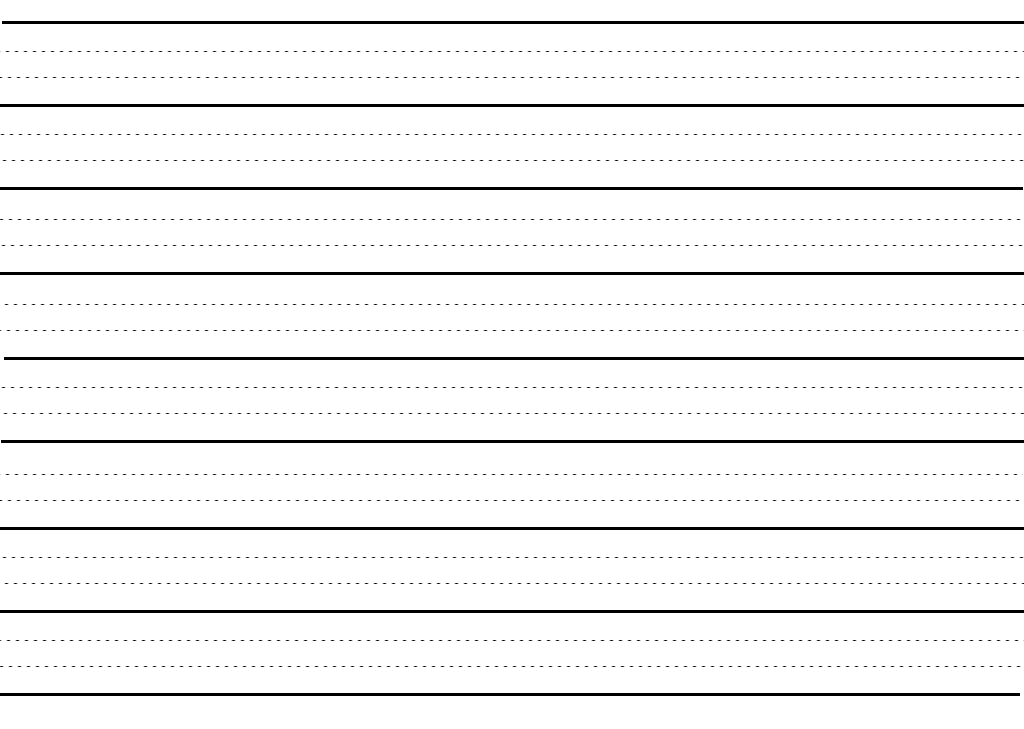 Skill development: You do
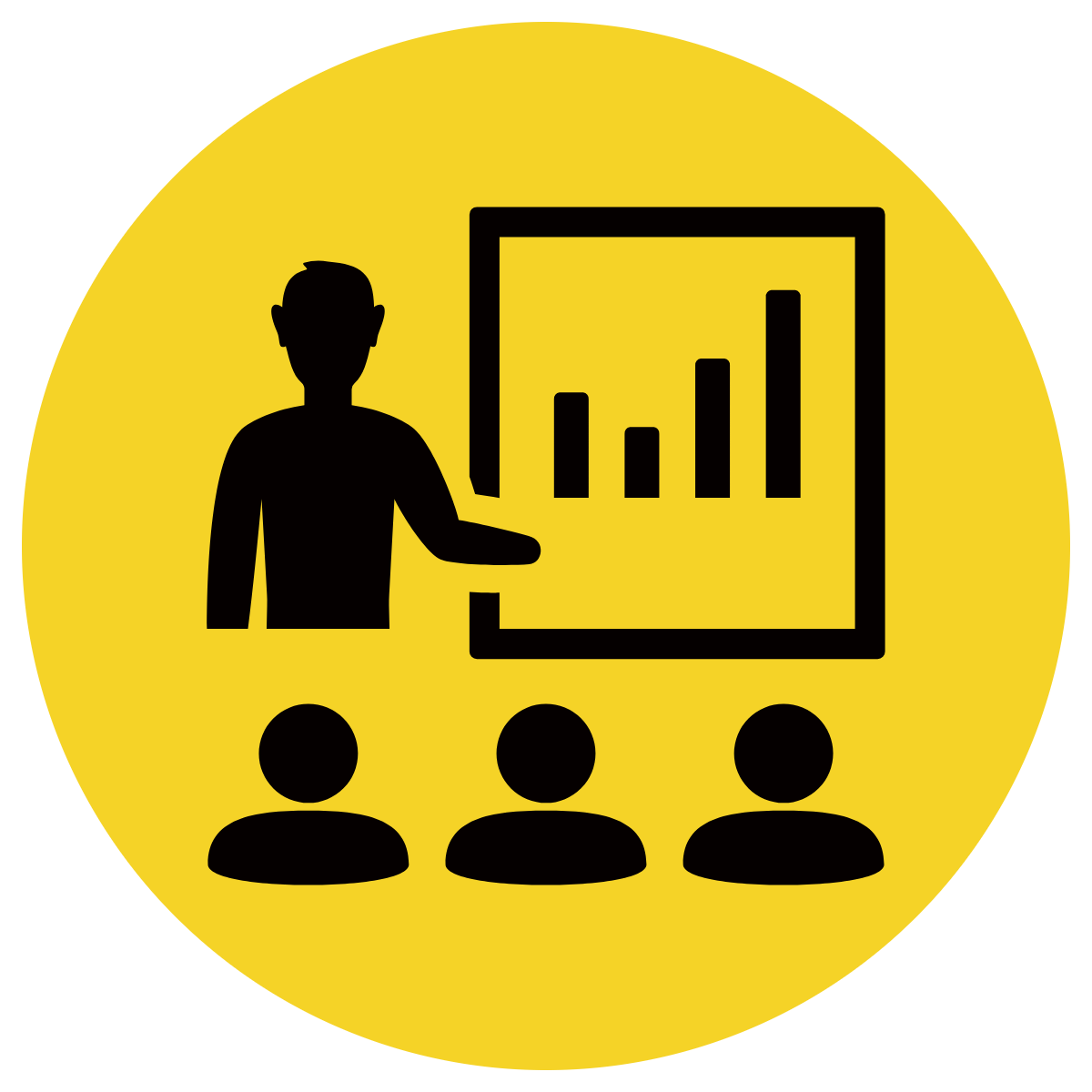 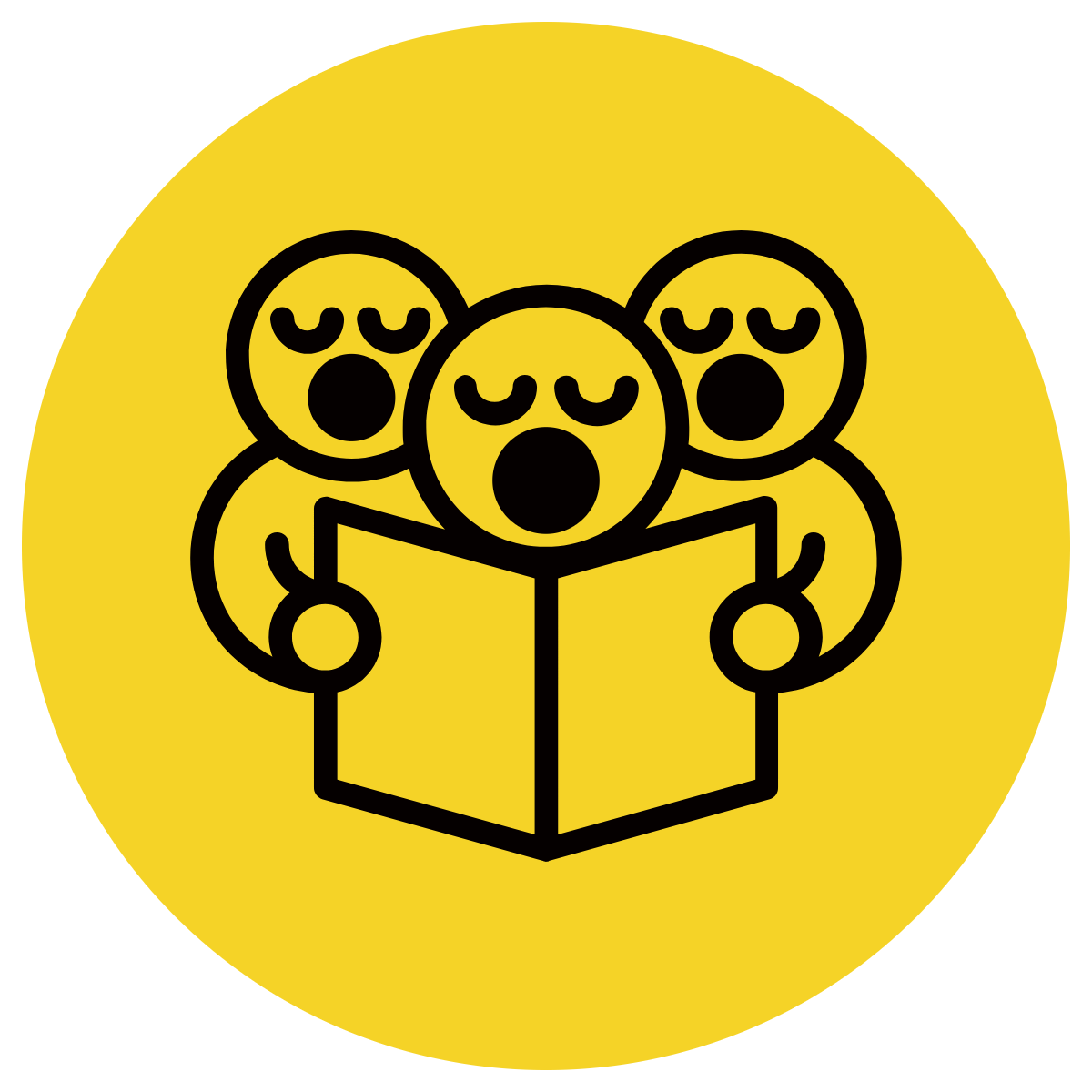 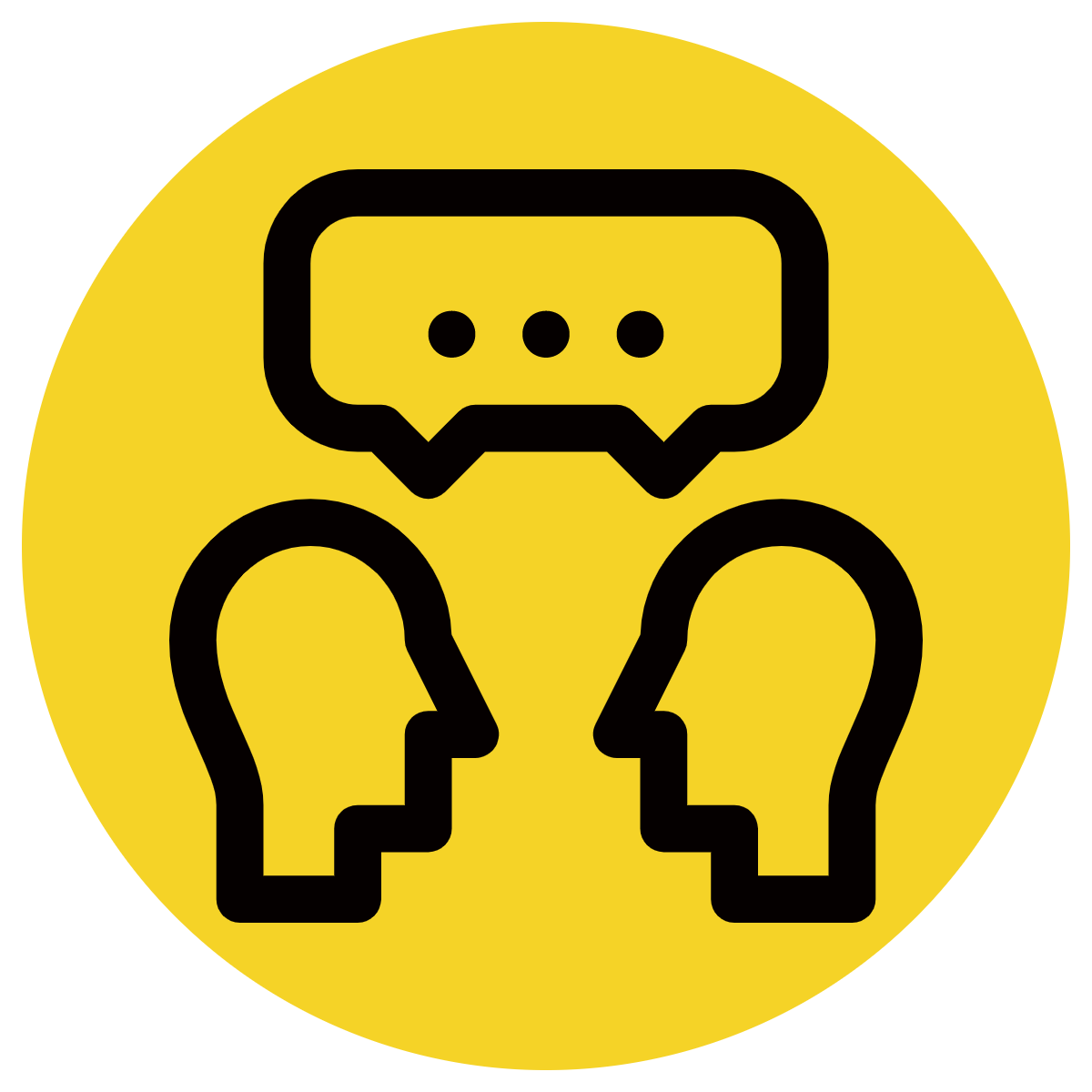 Circle the verbs.
Choose the best how and where word(s)
Say the sentence.
CFU:
What is the verb in this sentence? 
What is the adverb in this sentence?
The ball flew.
How: swiftly
          accurately
Where:    across the field
                from his racket
Add your own.
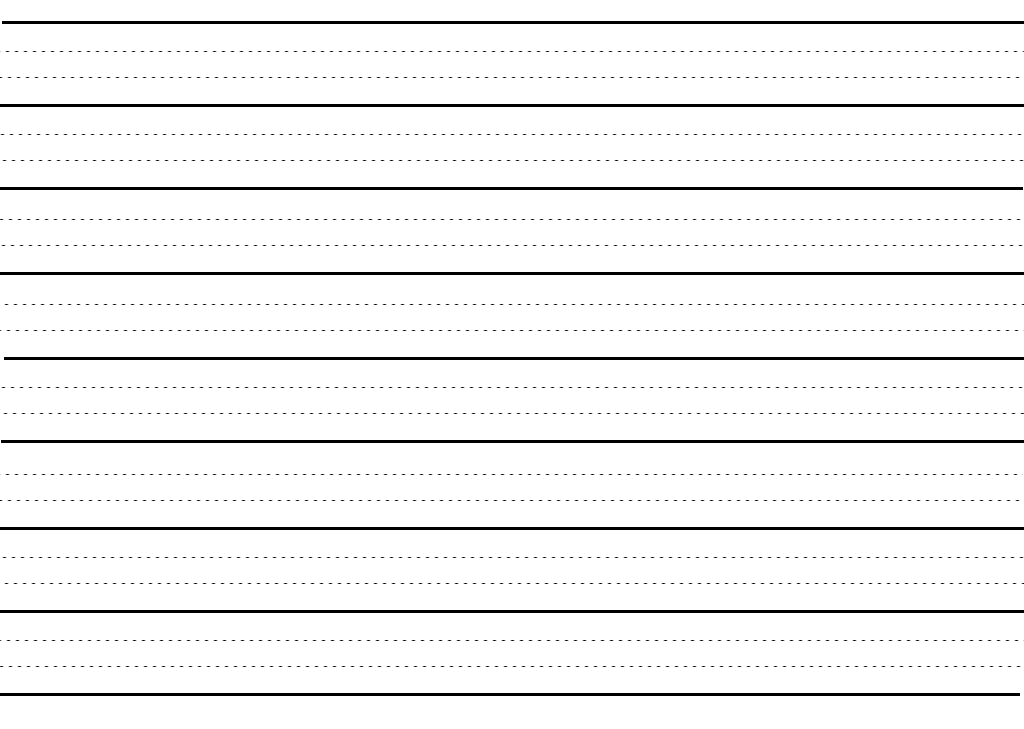 Skill Development: We do
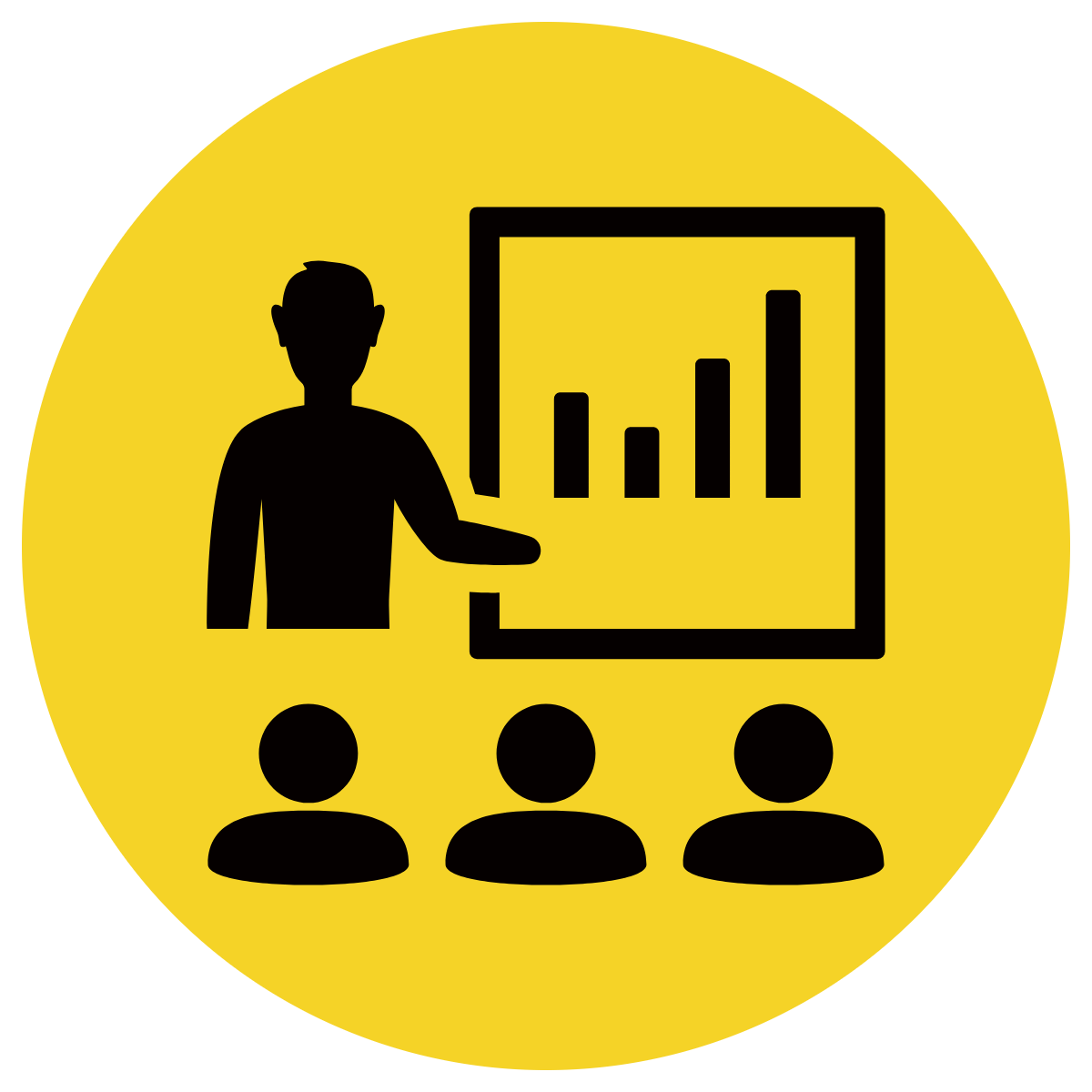 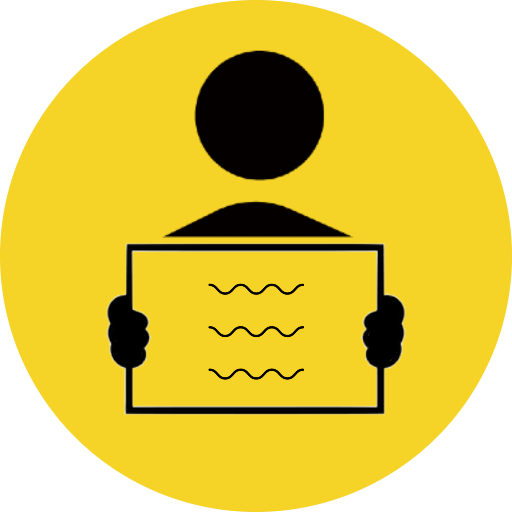 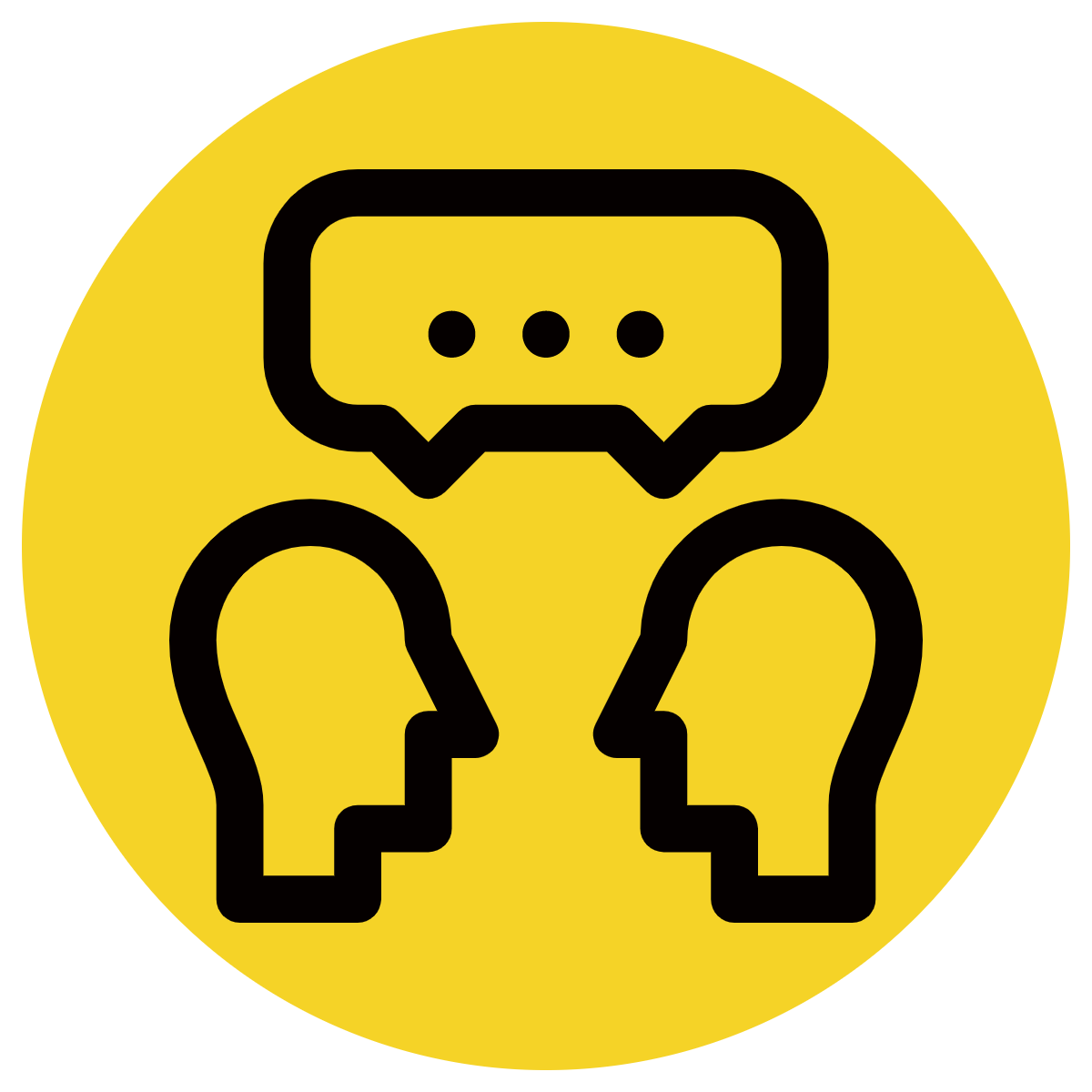 1.   Answer the questions in note form
Write your sentence using correct punctuation.
Read your sentence – does it sound right?
CFU:
Who/what is the subject?
What is the action? (verb)
How does it happen?
Where does it happen?
It flew.
Who/what

How: 	
Where:
The bird
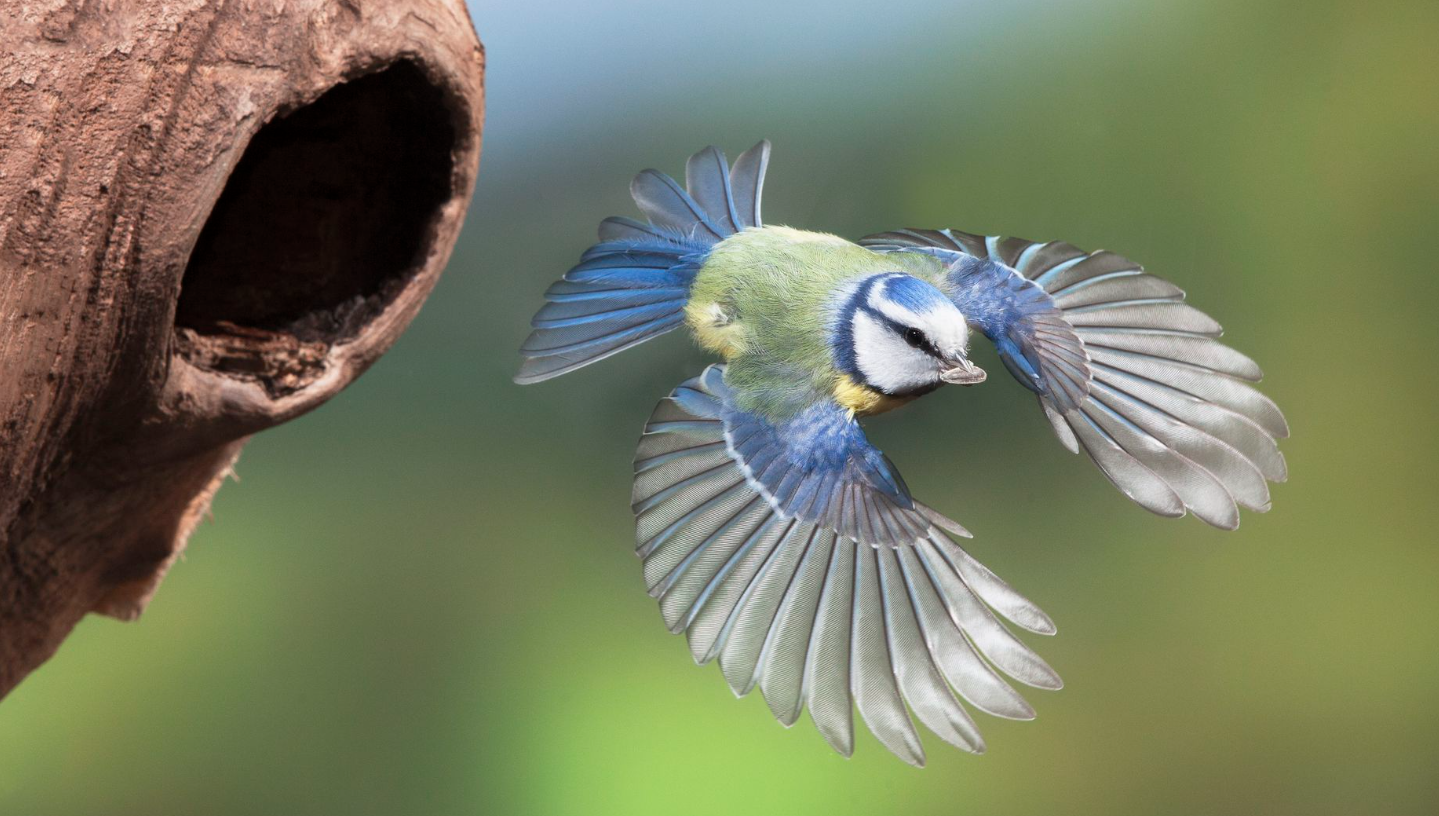 quickly
away from its nest
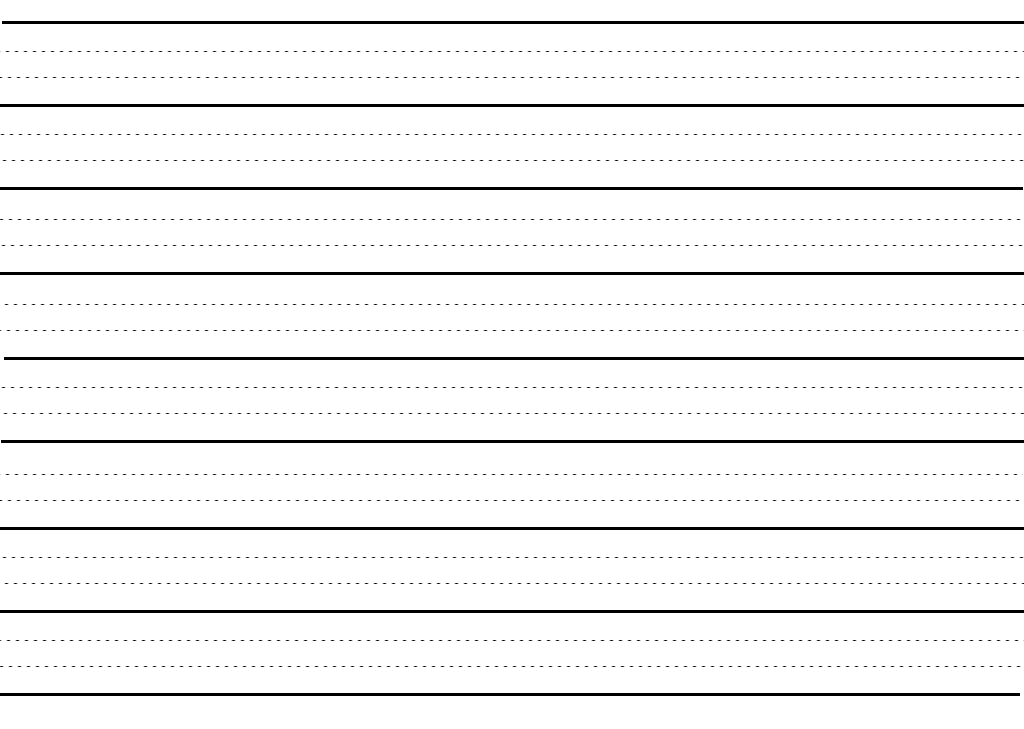 Skill Development: We do
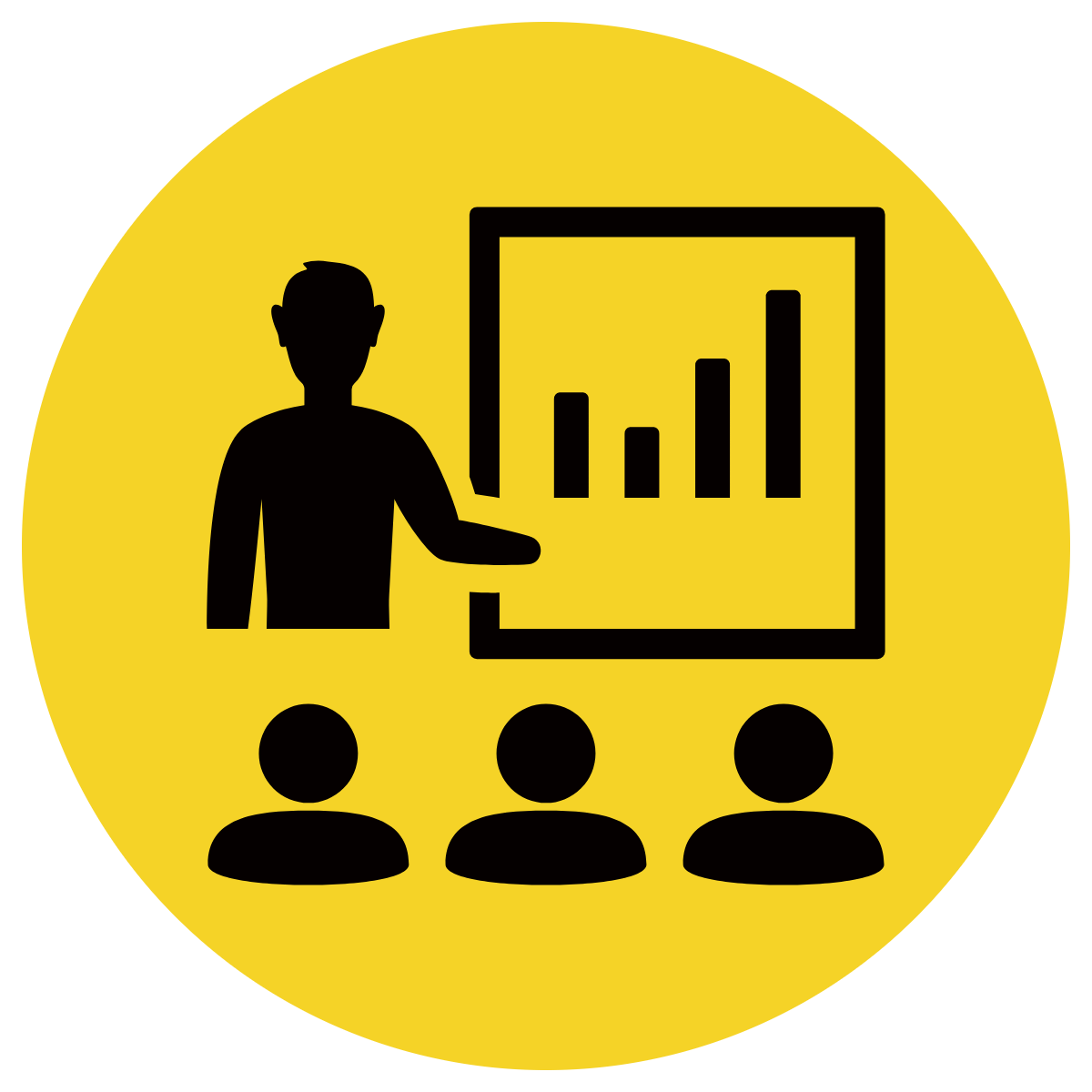 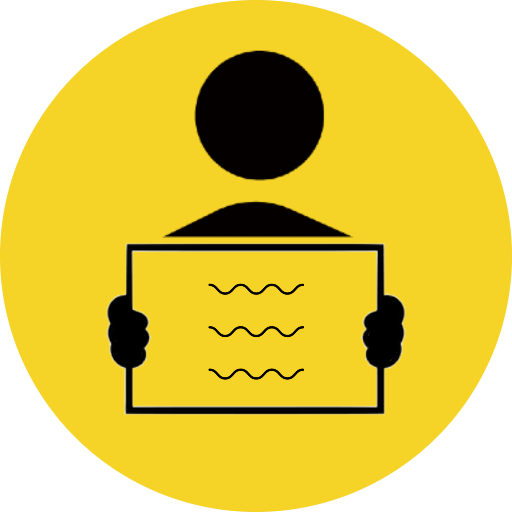 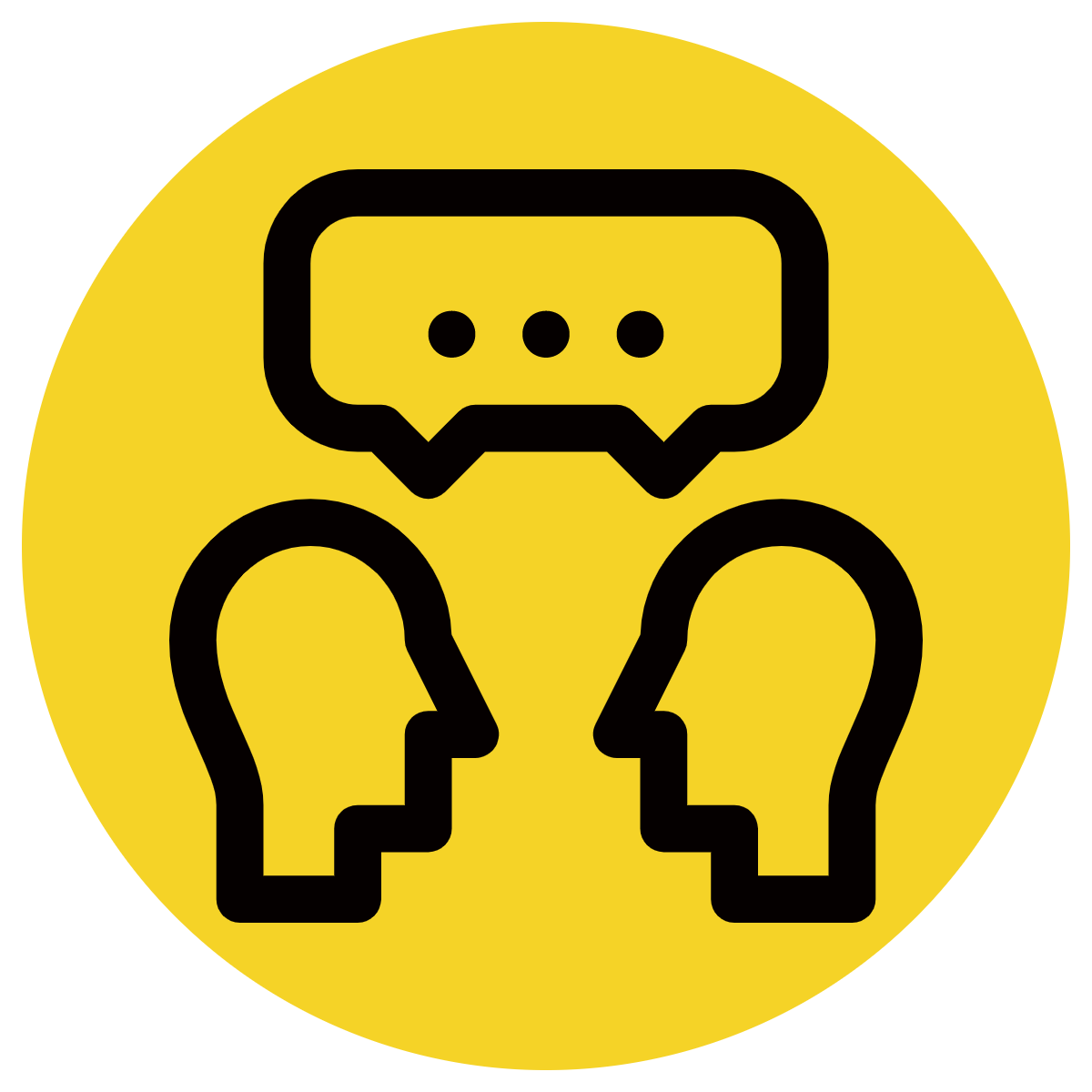 1.   Answer the questions in note form
Write your sentence using correct punctuation.
Read your sentence – does it sound right?
CFU:
Who/what is the subject?
What is the action? (verb)
How does it happen?
Where does it happen?
She danced.
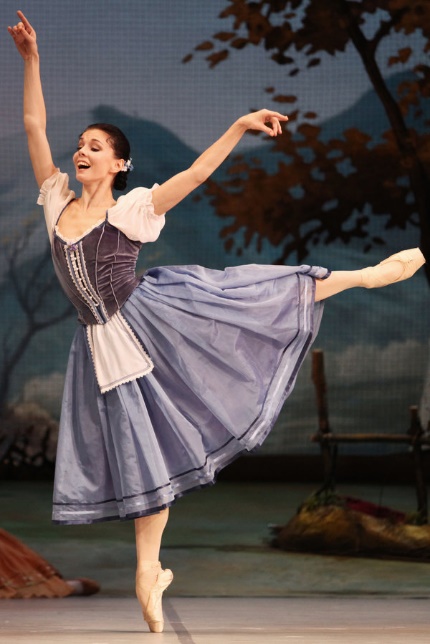 Who/what

How: 	
Where:
The beautiful woman
gracefully
on stage
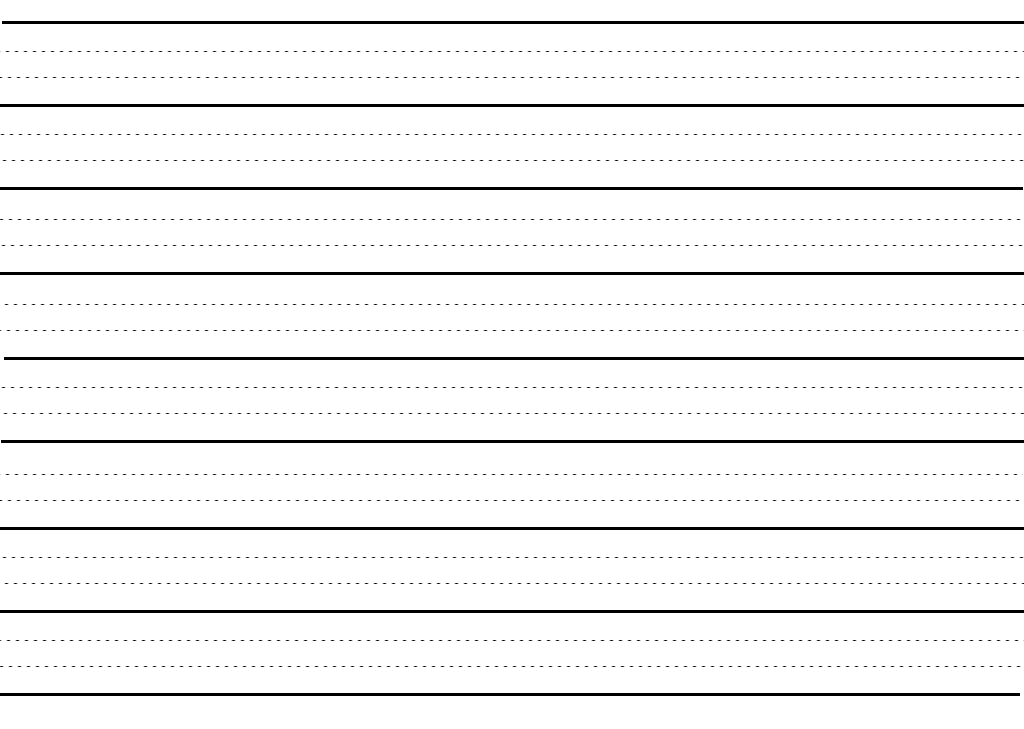 Skill Development: You do
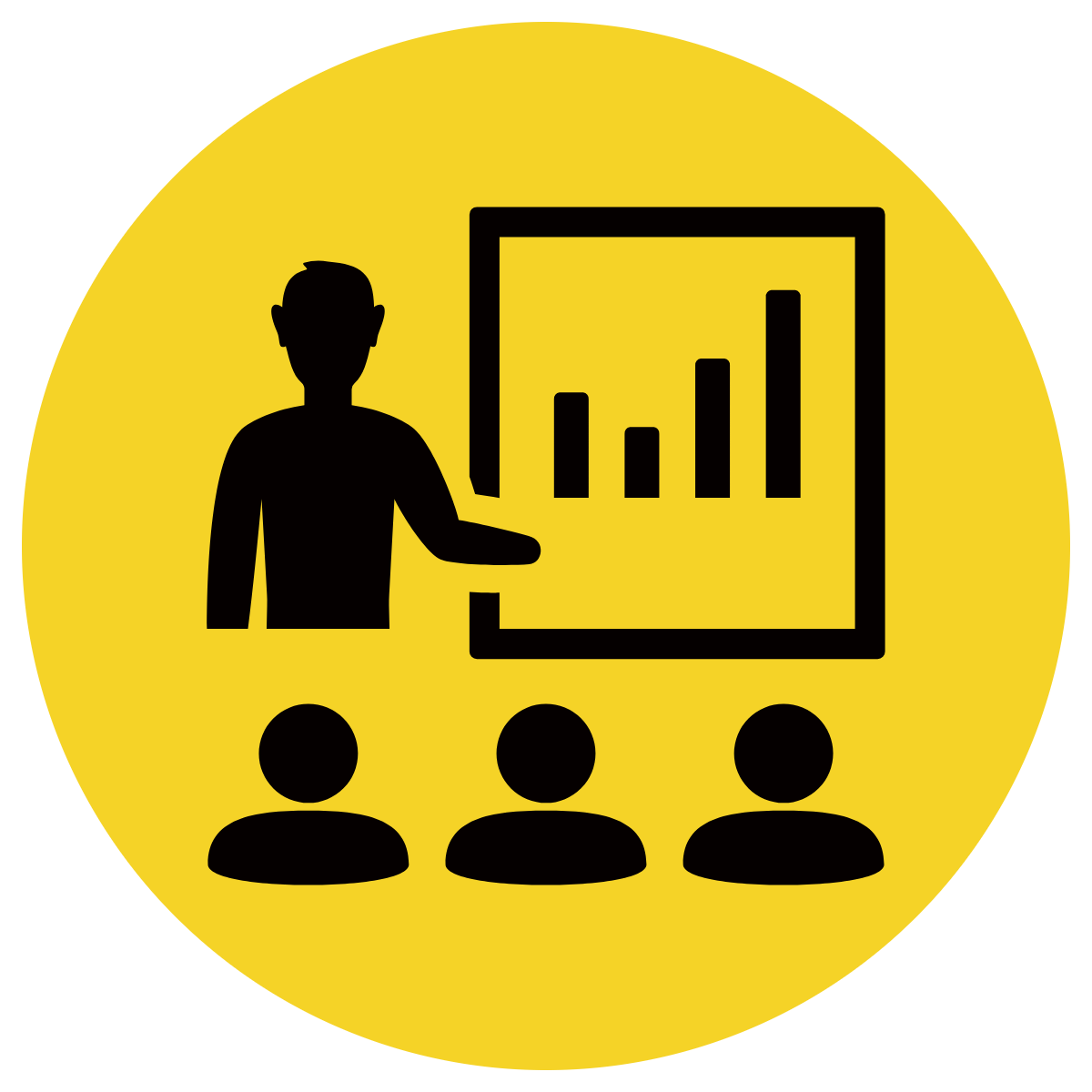 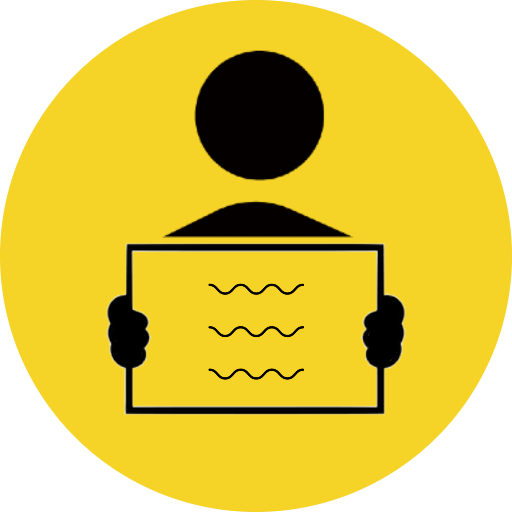 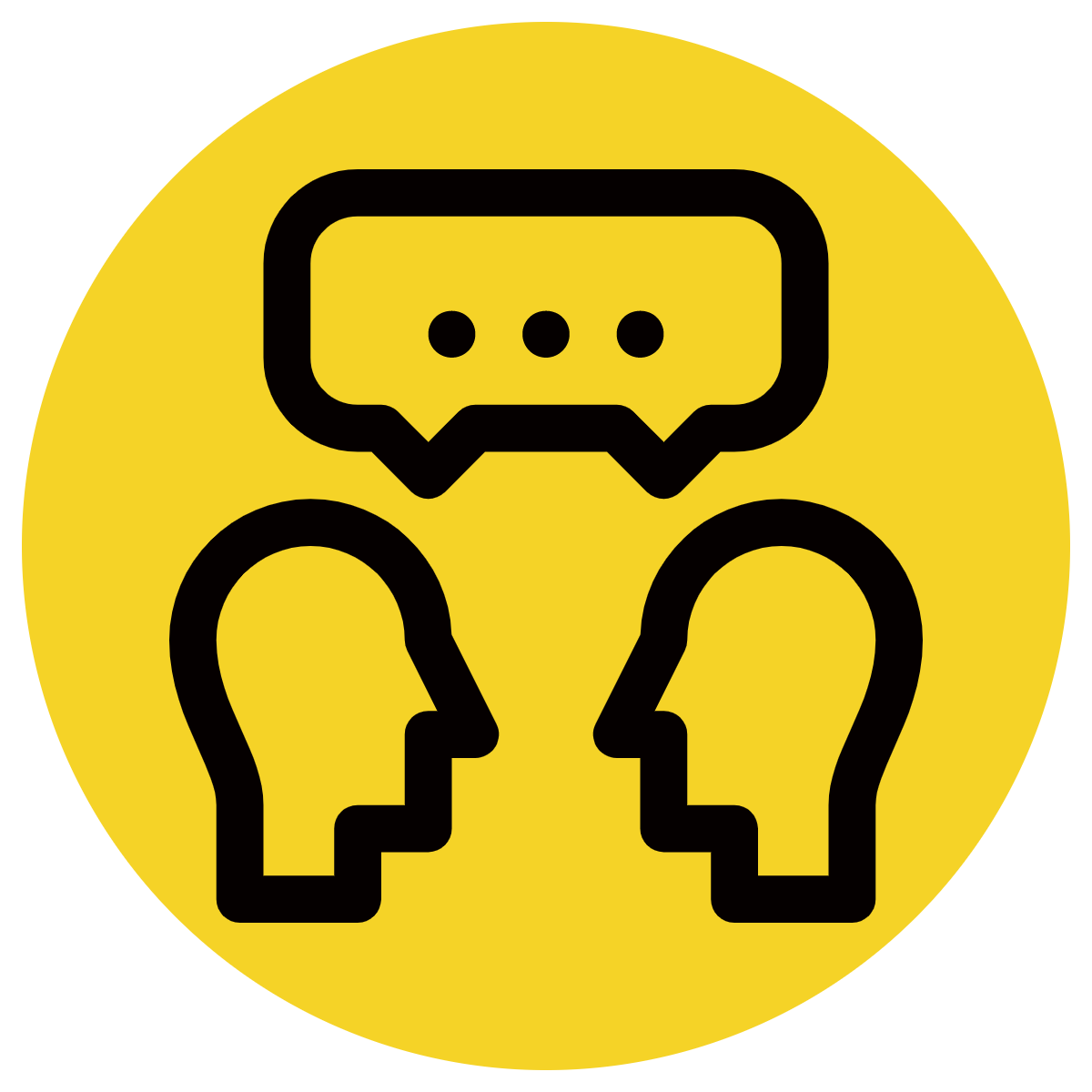 1.   Answer the questions in note form
Write your sentence using correct punctuation.
Read your sentence – does it sound right?
CFU:
Who/what is the subject?
What is the action? (verb)
How does it happen?
Where does it happen?
They rode.
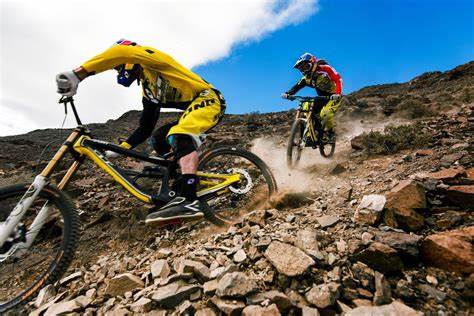 Who/what

How: 	
Where:
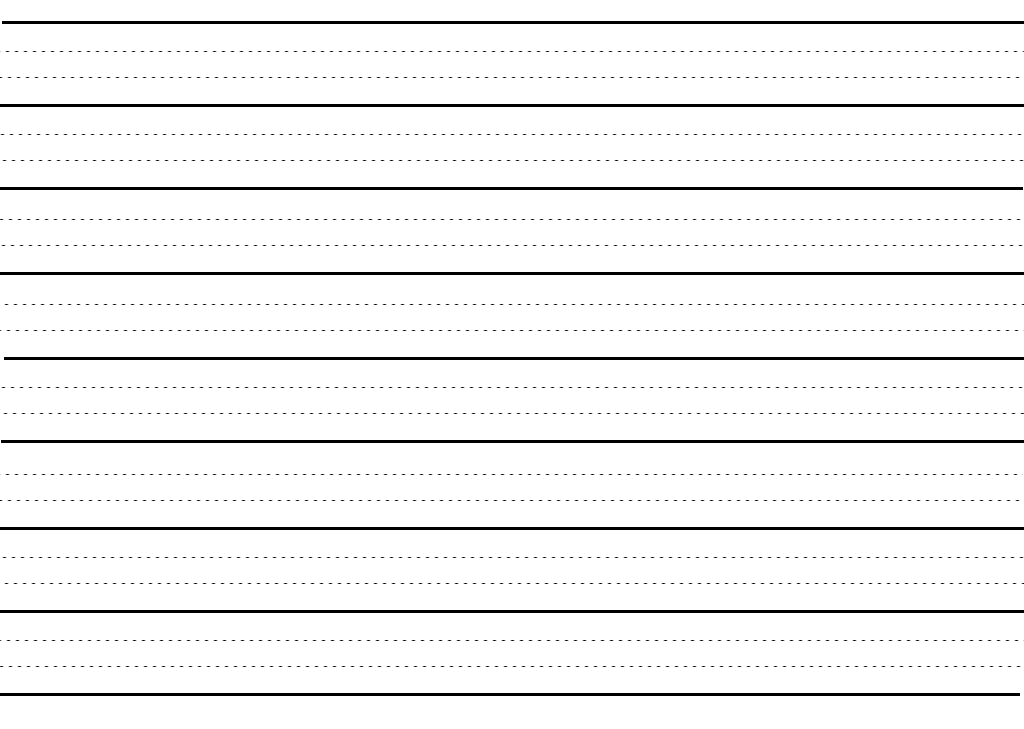